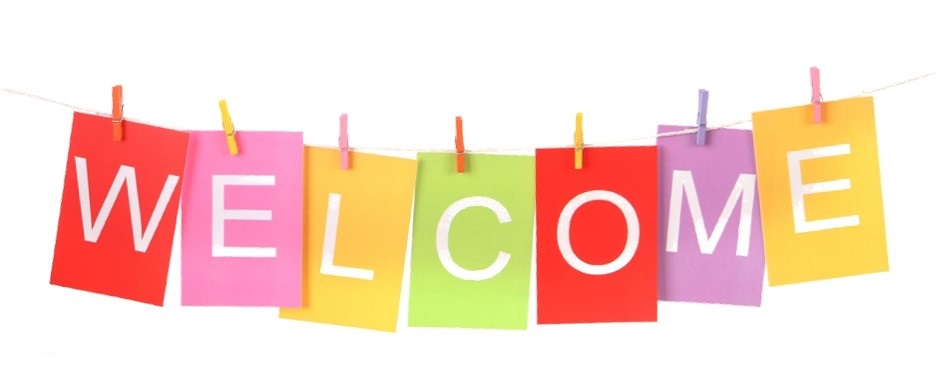 Facebook : Bùi Liễu  
0968142780
Monday, December 22th 2023
Jobs
Unit
12
Lesson 1 (1+2+3)
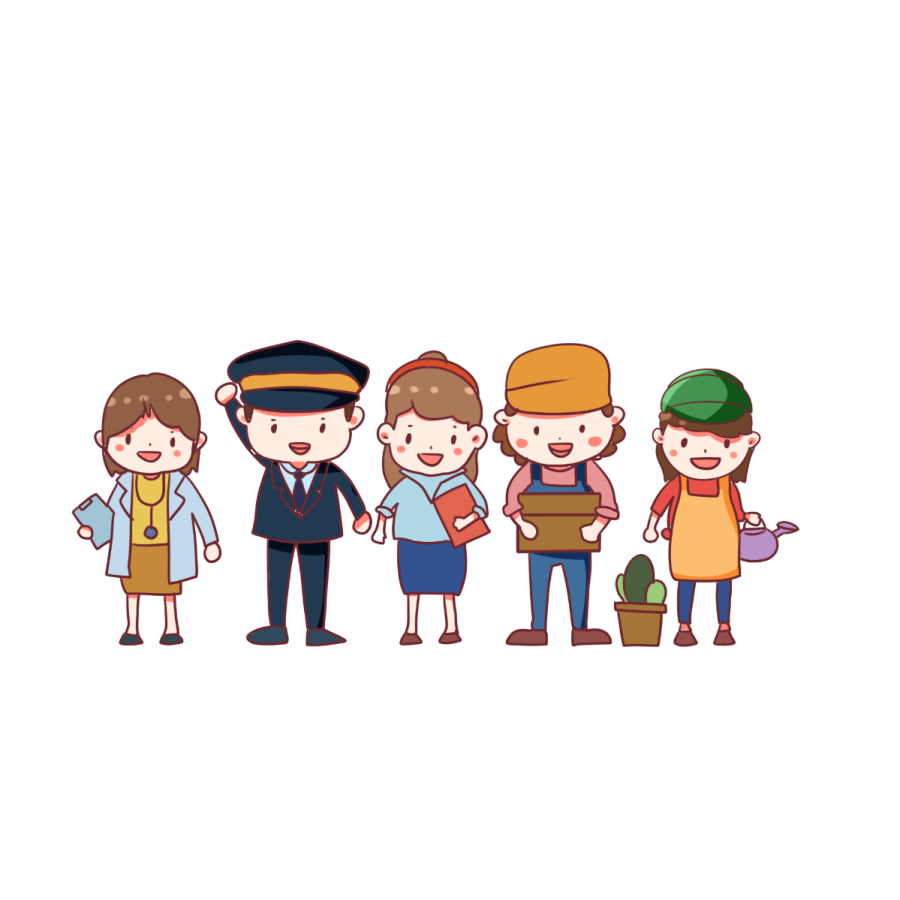 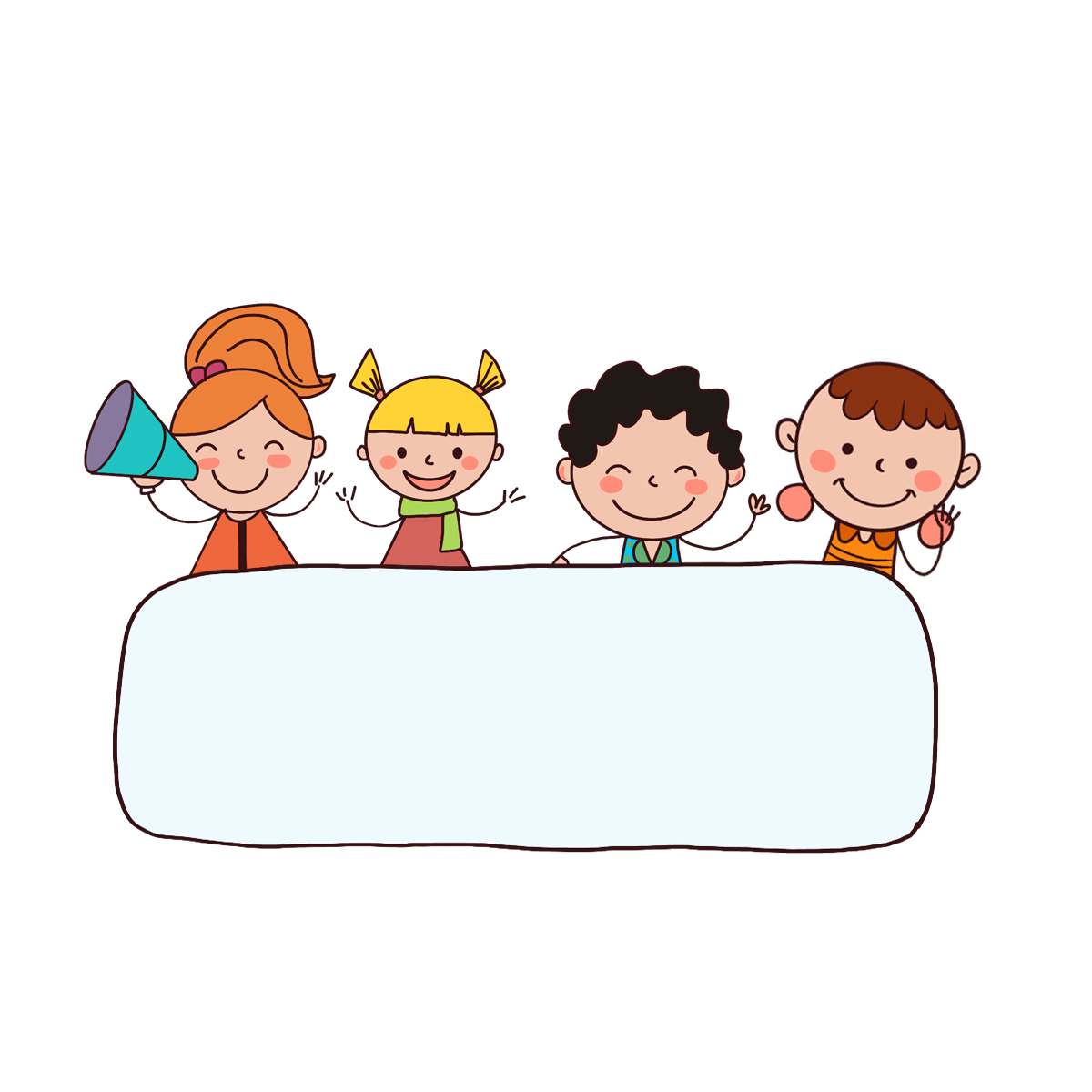 Warm-up
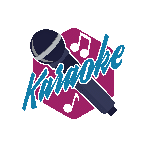 Let’s chant.
How old is your brother?
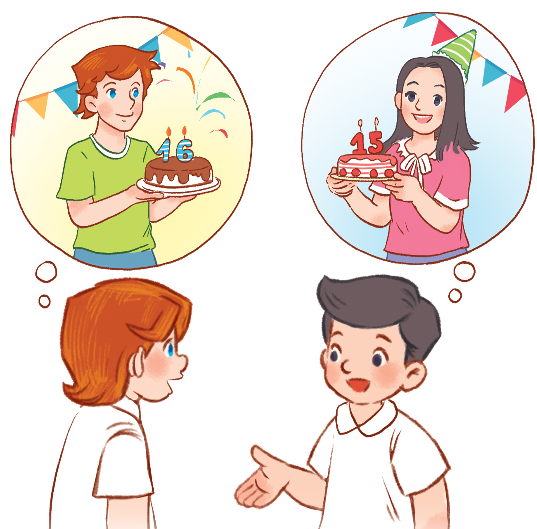 He’s sixteen.
He’s sixteen.
Are you sure?
Are you sure?
How old is your sister?
She’s fifteen.
She’s fifteen.
Are you sure?
Are you sure?
Ư
Contents
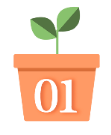 Look, listen and repeat.
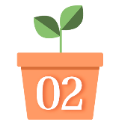 Listen, point and say.
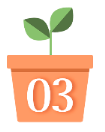 Let’s talk.
1. Look, listen and repeat.
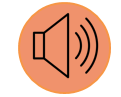 This is my father.
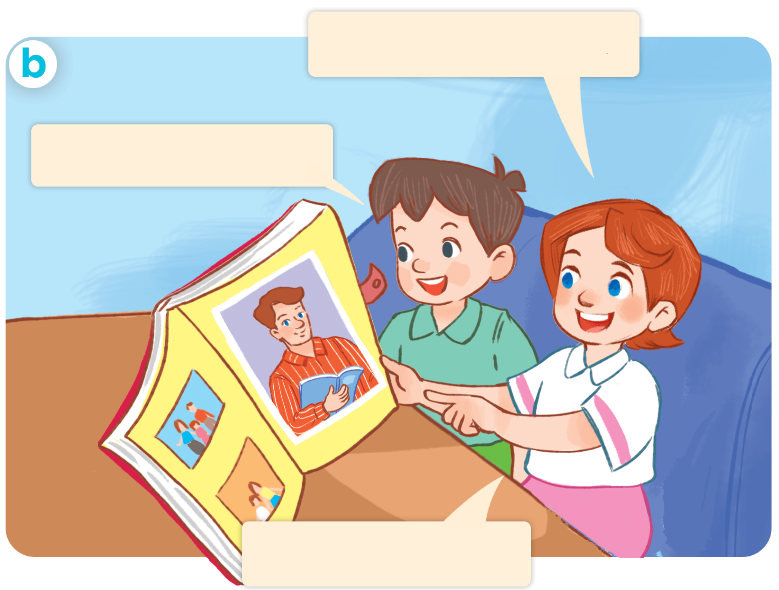 This is my mother.
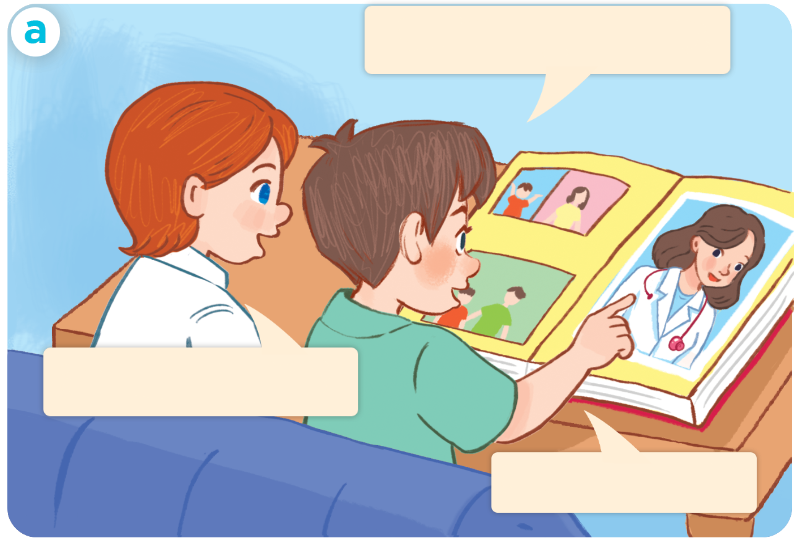 What’s his job?
What’s her job?
She’s a doctor.
He’s a teacher.
Who are they?
Where are they?
What are they doing?
Click on the  speaker / sentences to listen.
Vocabulary
Vocabulary
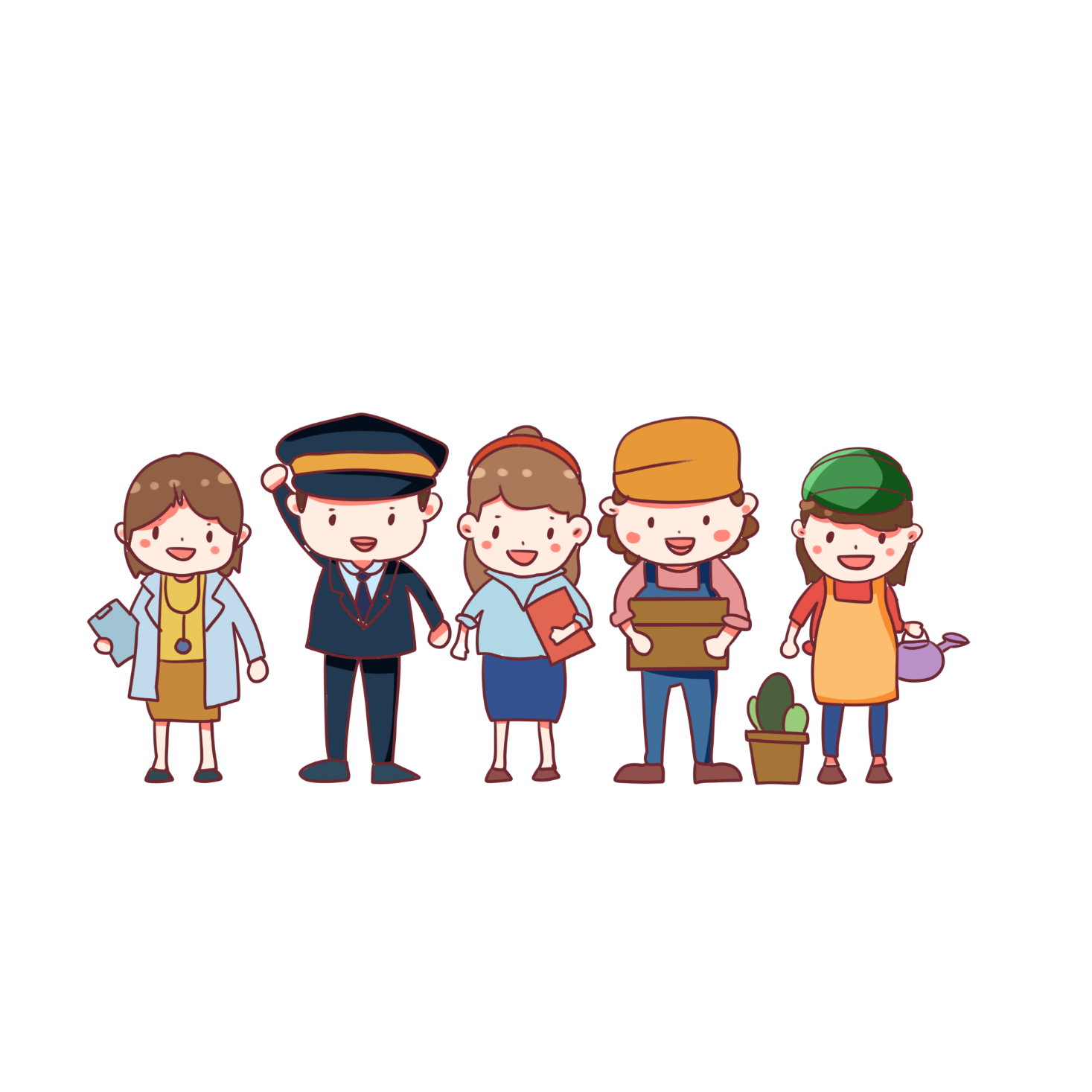 jobs
/ʤɒbz/
các công việc
Click on the words to listen again.
Vocabulary
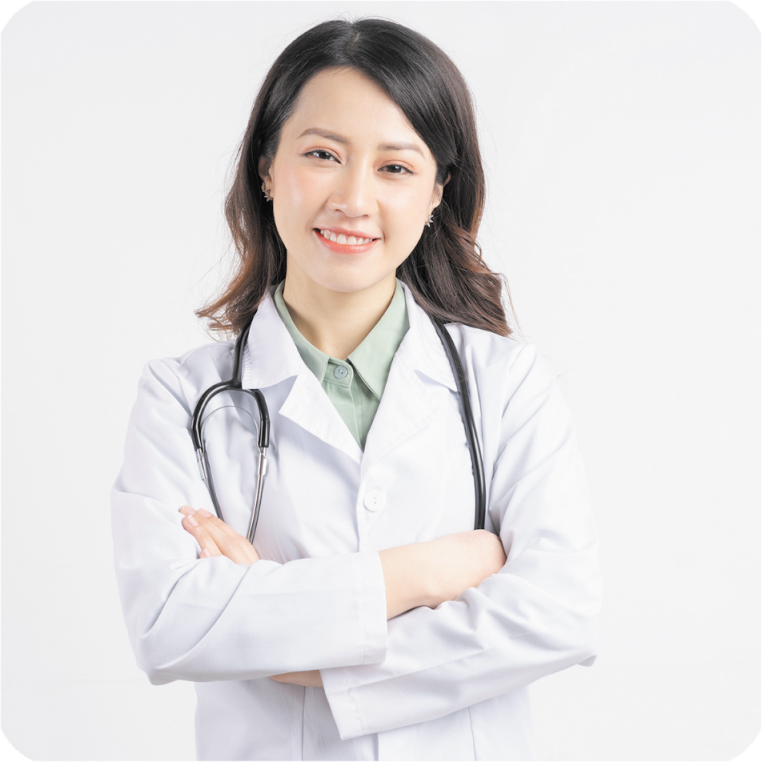 doctor
/ˈdɒktə/
bác sĩ
Vocabulary
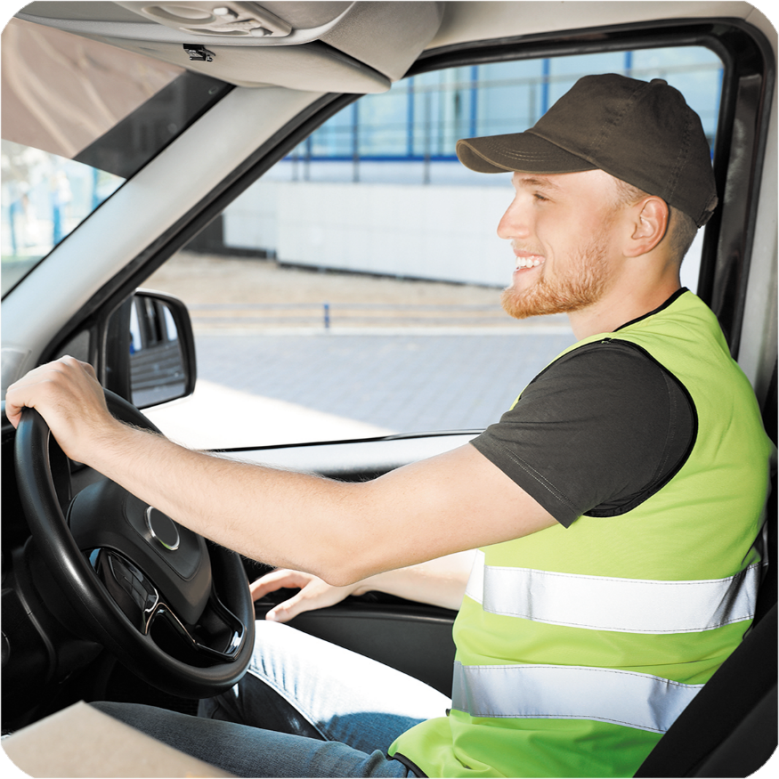 driver
/ˈdraɪvə/
tài xế (lái xe)
Vocabulary
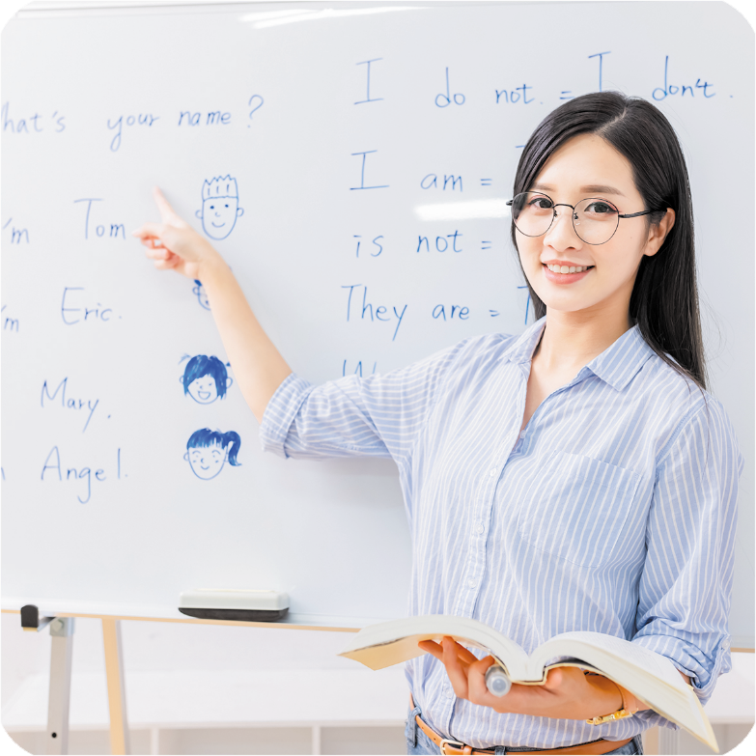 teacher
/ˈtiːʧə/
giáo viên
Vocabulary
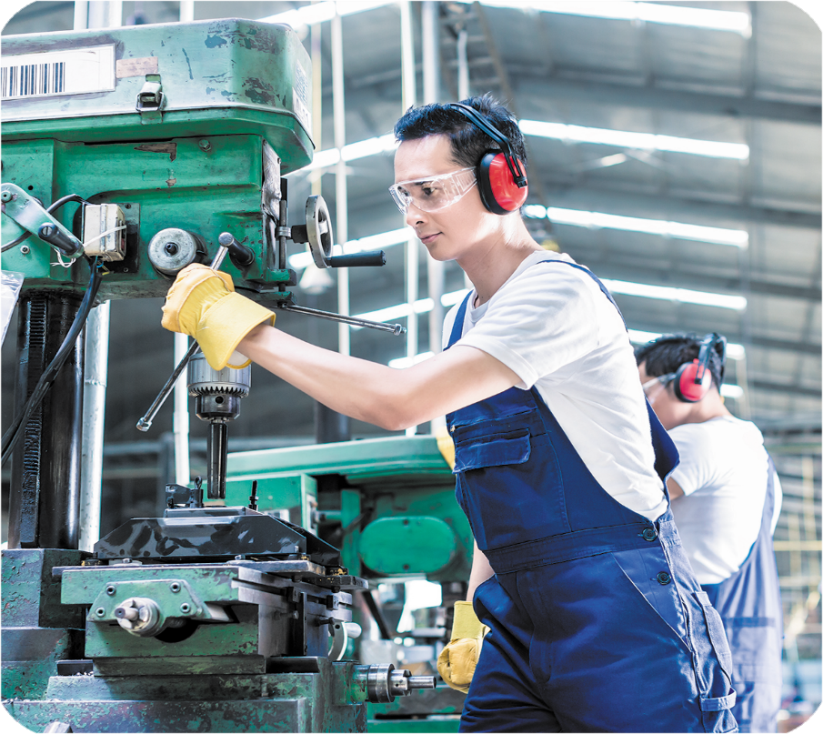 worker
/ˈwɜːkə/
công nhân
Facebook : Bùi Liễu  
Mobile phone: 0968142780
Review
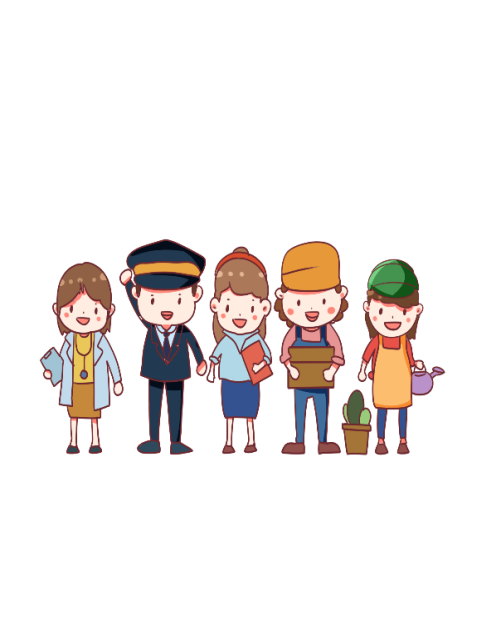 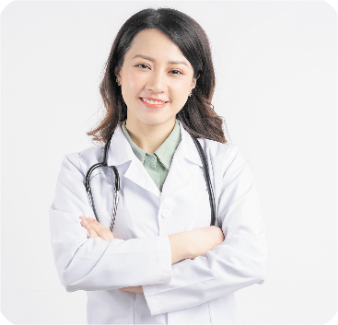 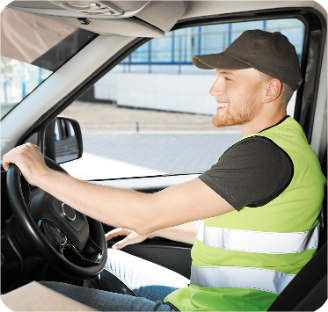 jobs
doctor
driver
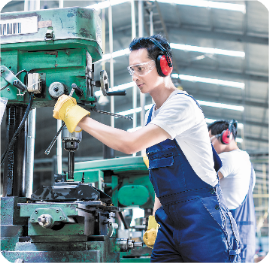 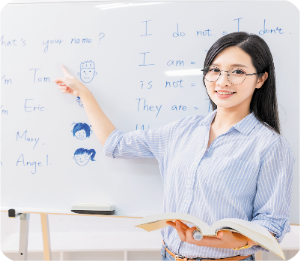 worker
teacher
Vocabulary
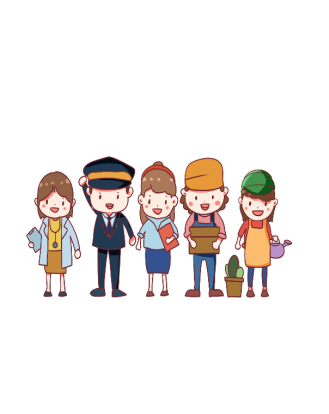 1. jobs
: các công việc
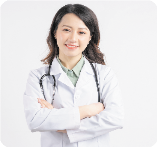 2. doctor
: bác sĩ
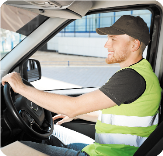 3. driver
: tài xế (lái xe)
4. teacher
: giáo viên
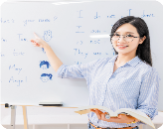 5. worker
: công nhân
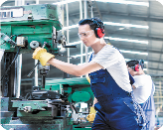 Match
3
1
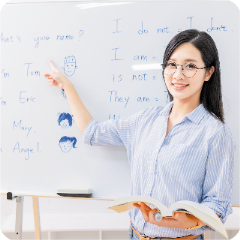 a. doctor
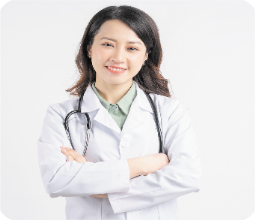 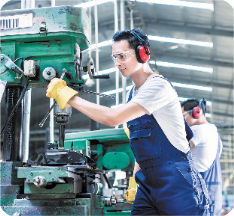 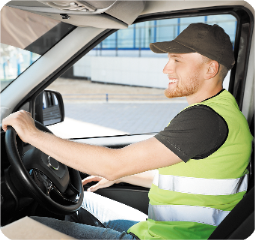 b. teacher
4
2
c. worker
d. driver
Structures
Structures
Hỏi và trả lời về công việc của ai đó.
- What’s his / her job?
    He’s / She’s a _______.
(Công việc của anh ấy/ cô ấy là gì?)
he’s = he is
she’s = she is
(Anh ấy/  cô ấy là ______)
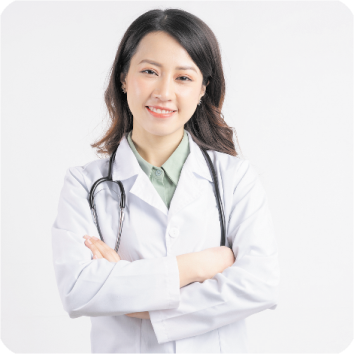 Example
Mary: What’s her job?
Linh: She’s a doctor.
Unit 12 lesson 1 (1+2+3)
he’s = he is
she’s = she is
What’s his / her job?
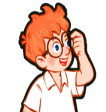 He’s / She’s______.
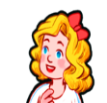 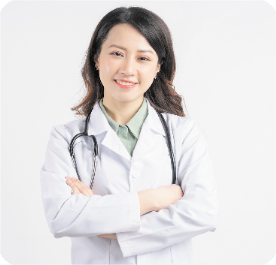 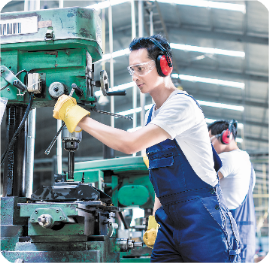 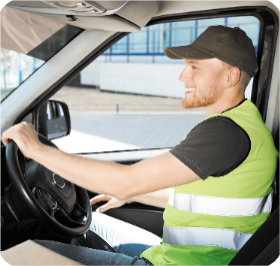 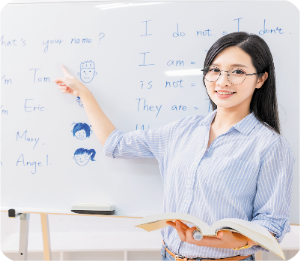 a worker
a doctor
a driver
a teacher
Facebook : Bùi Liễu  
Mobile phone: 0968142780
2. Listen, point and say.
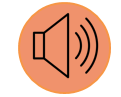 a
b
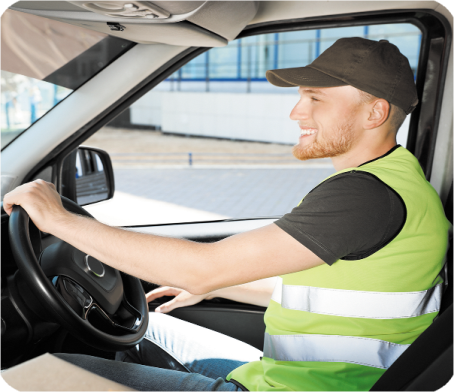 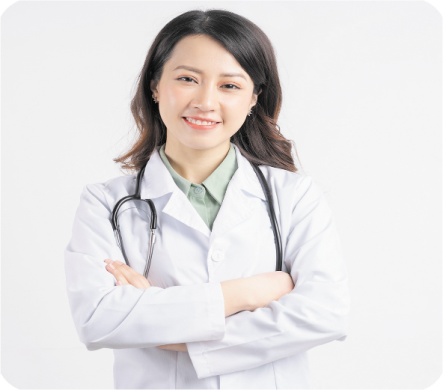 - What’s his / her job?
He’s / She’s _____.
a doctor
a driver
c
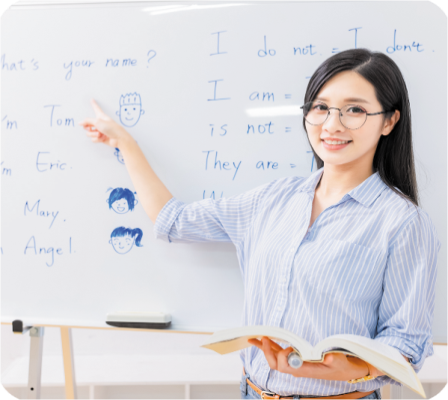 d
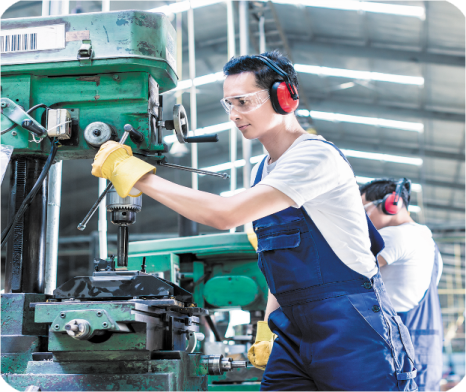 he’s = he is
she’s = she is
a teacher
a worker
2. Listen, point and say.
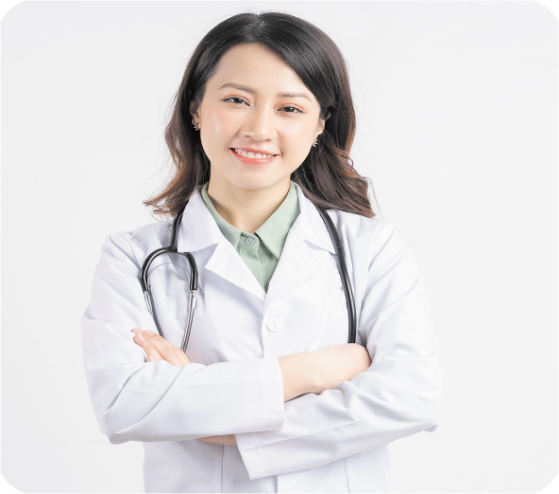 a
- What’s his / her job?
He’s / She’s _____.
a doctor
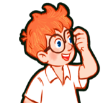 what’s her job?
She’s a doctor.
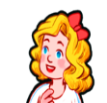 Click on the sentences to listen again.
2. Listen, point and say.
b
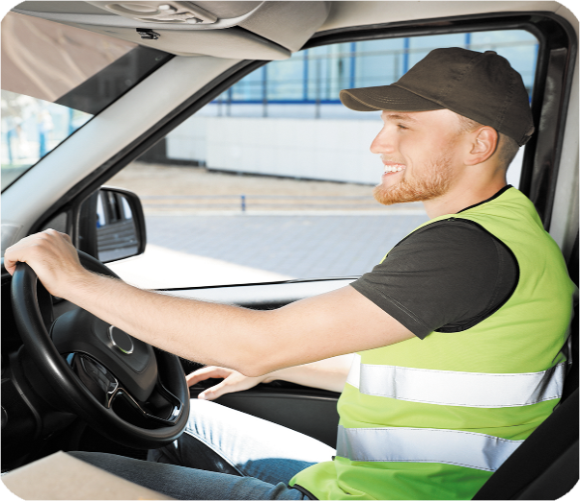 - What’s his / her job?
He’s / She’s _____.
a driver
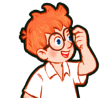 What’s his job?
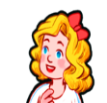 He’s a driver.
2. Listen, point and say.
c
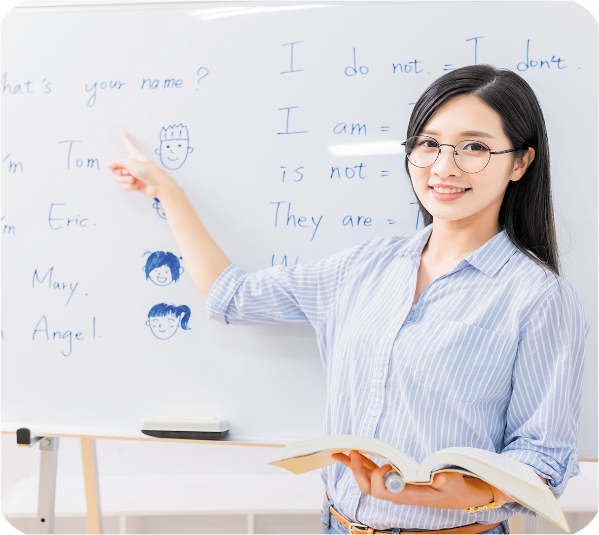 - What’s his / her job?
He’s / She’s _____.
a teacher
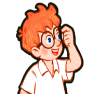 what’s her job?
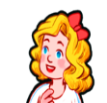 She’s a teacher.
2. Listen, point and say.
d
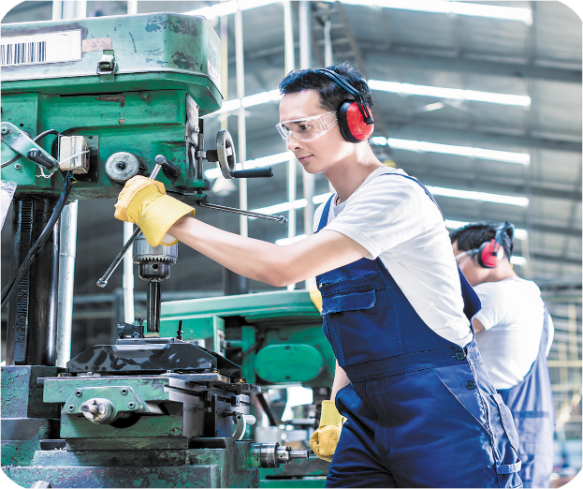 - What’s his / her job?
He’s / She’s _____.
a worker
what’s his job?
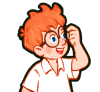 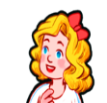 He’s a worker.
3. Let’s talk.
He’s / She’s _____.
What’s his / her job?
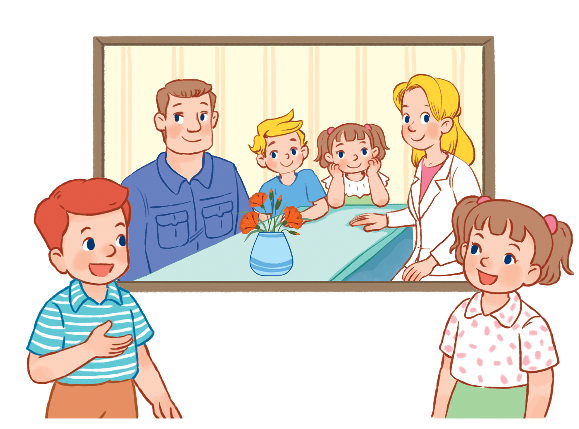 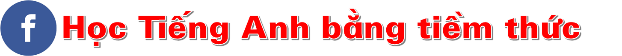 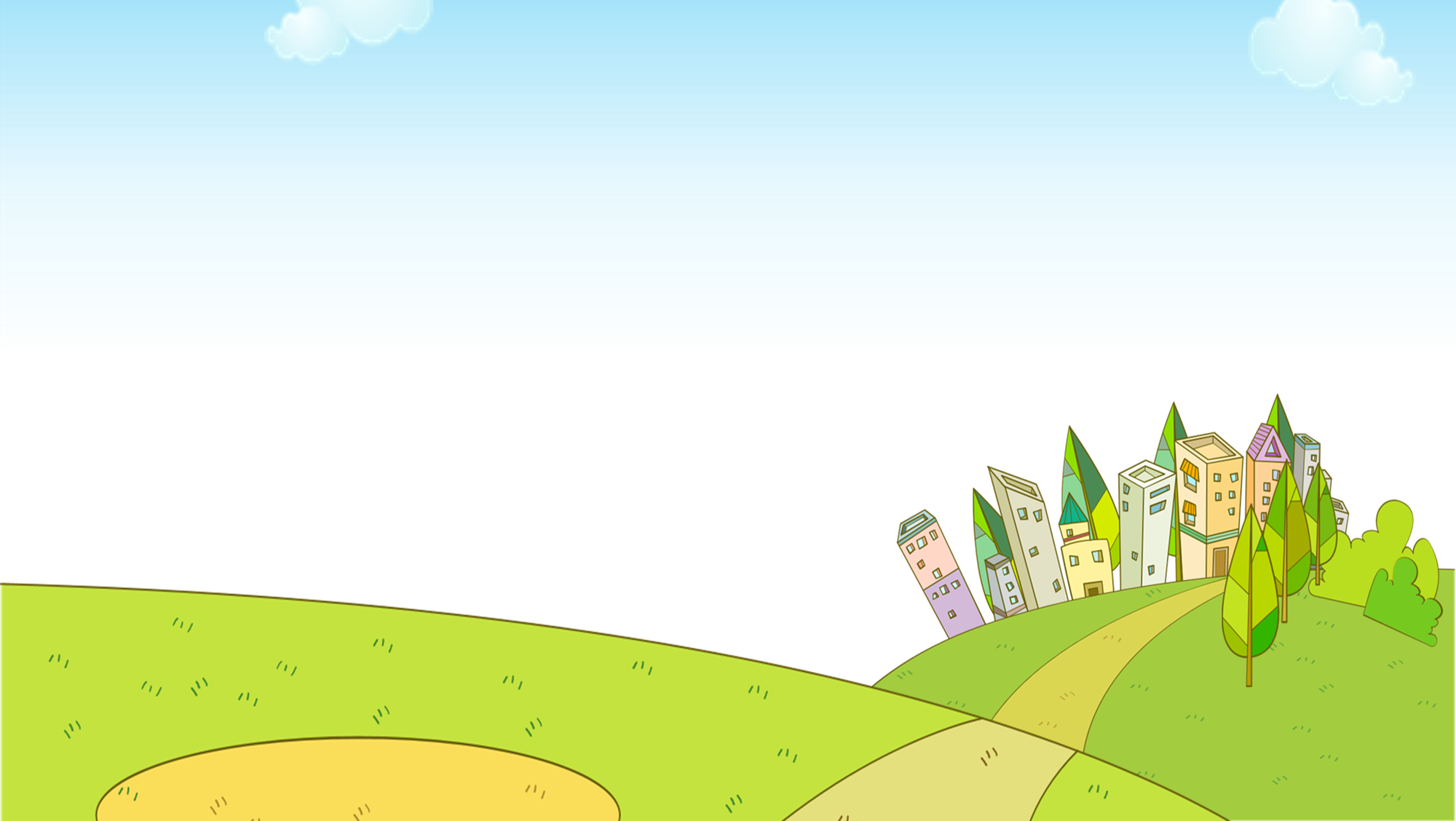 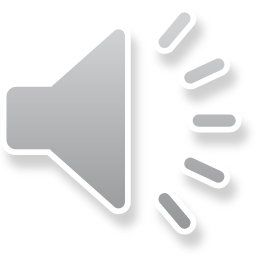 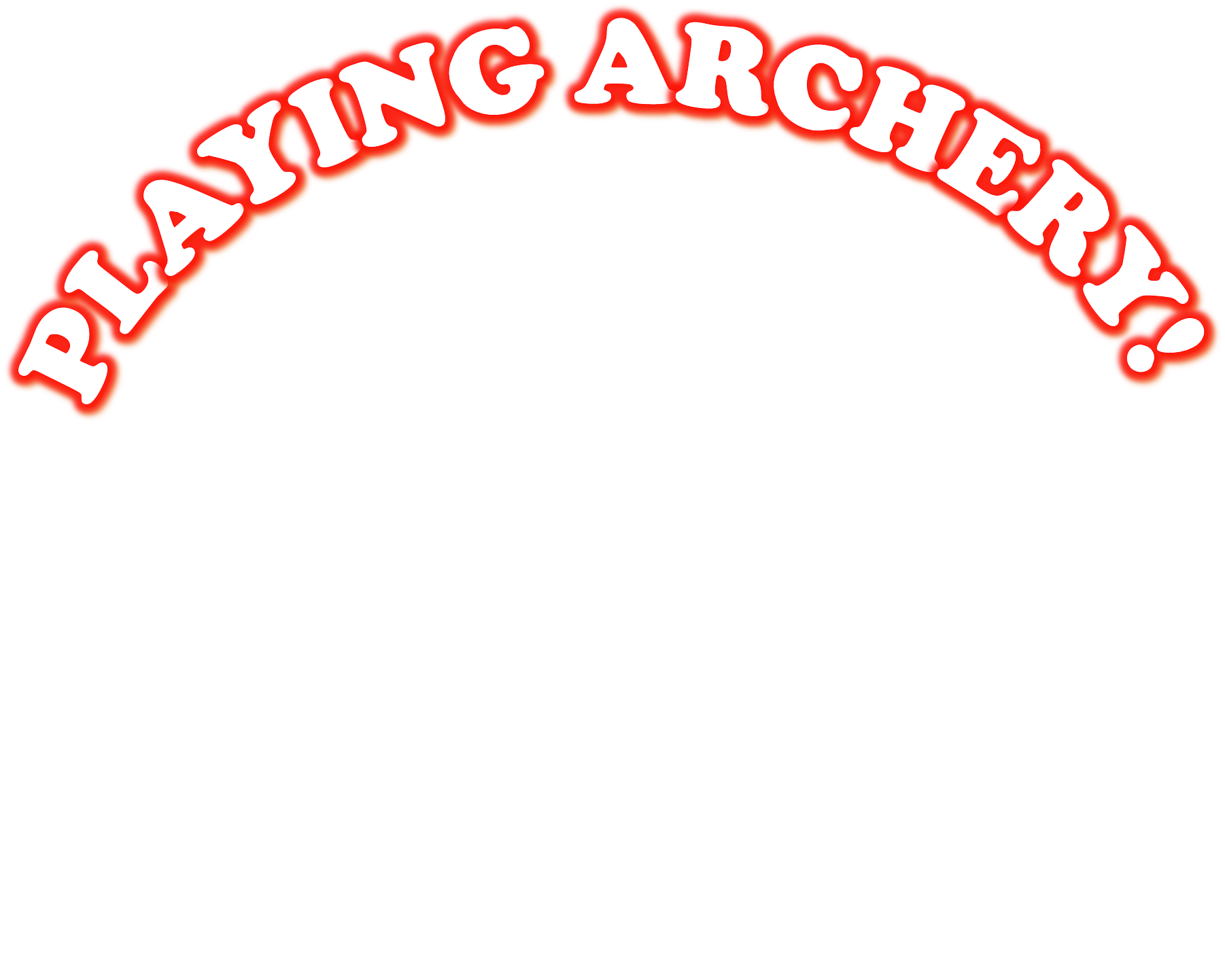 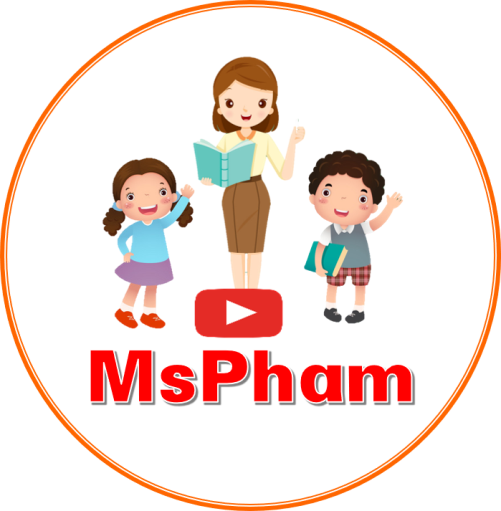 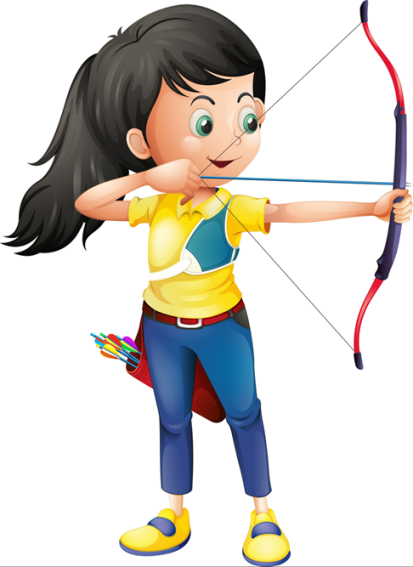 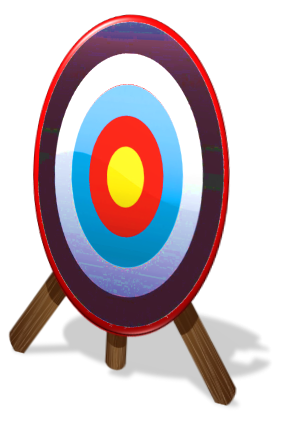 Ms Huyền Phạm
0936.082.789
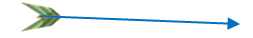 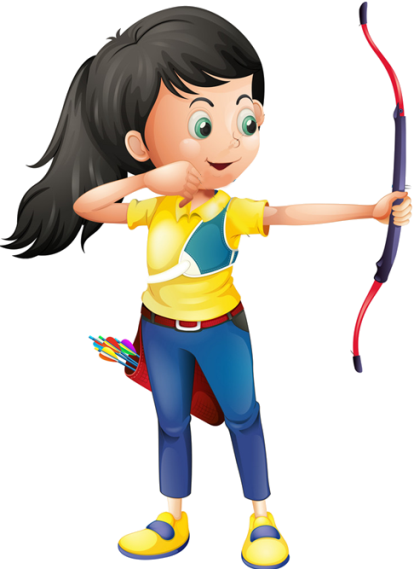 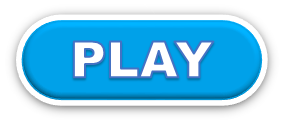 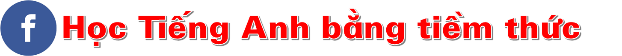 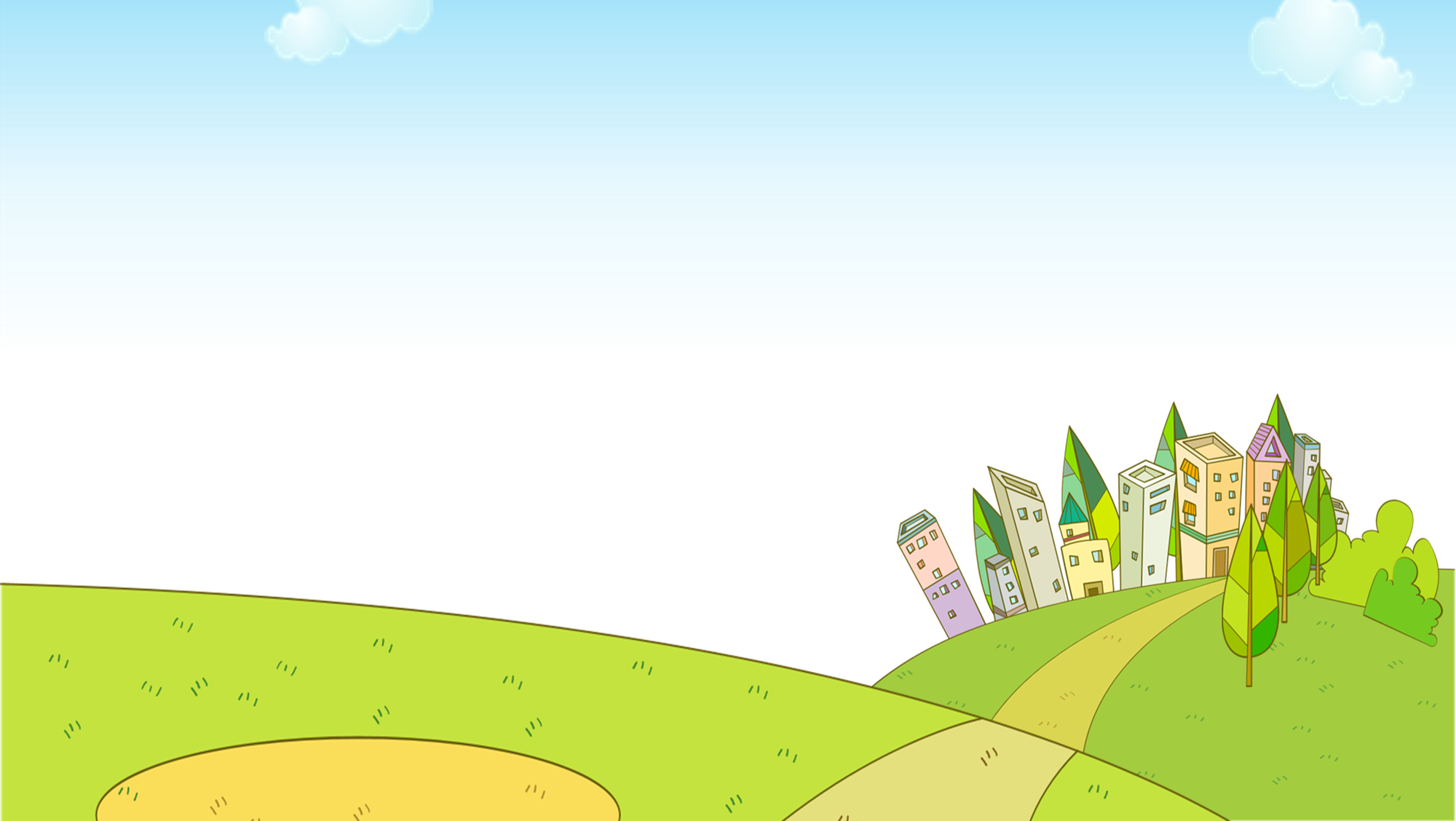 A. teacher
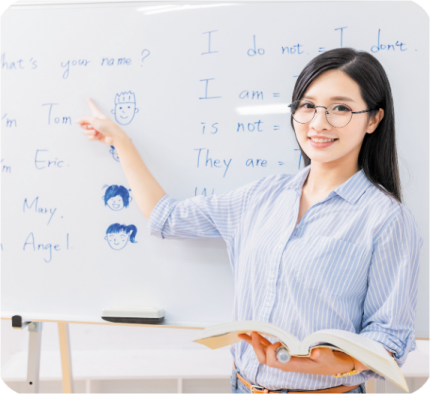 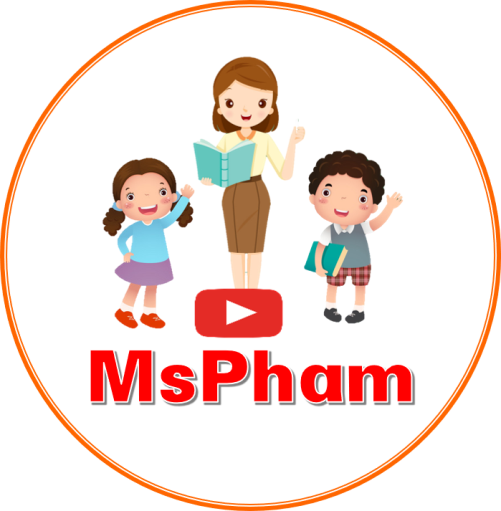 B. worker
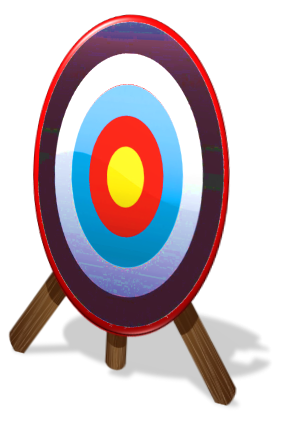 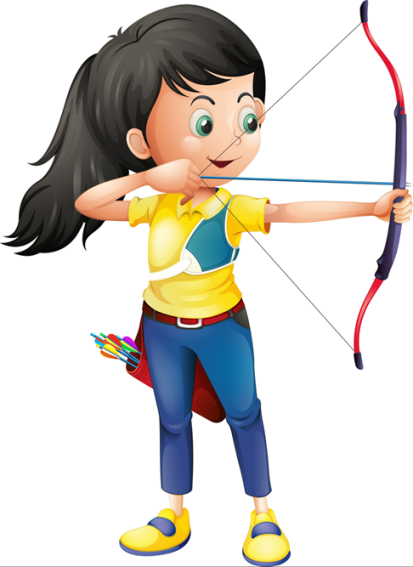 Ms Huyền Phạm
0936.082.789
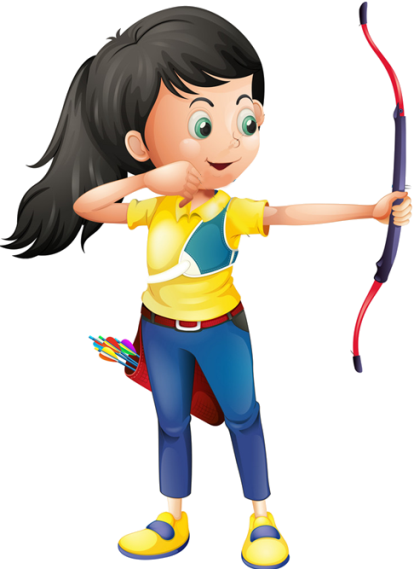 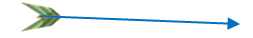 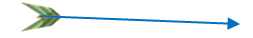 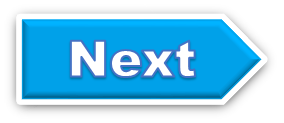 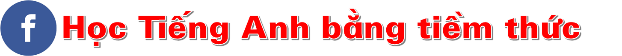 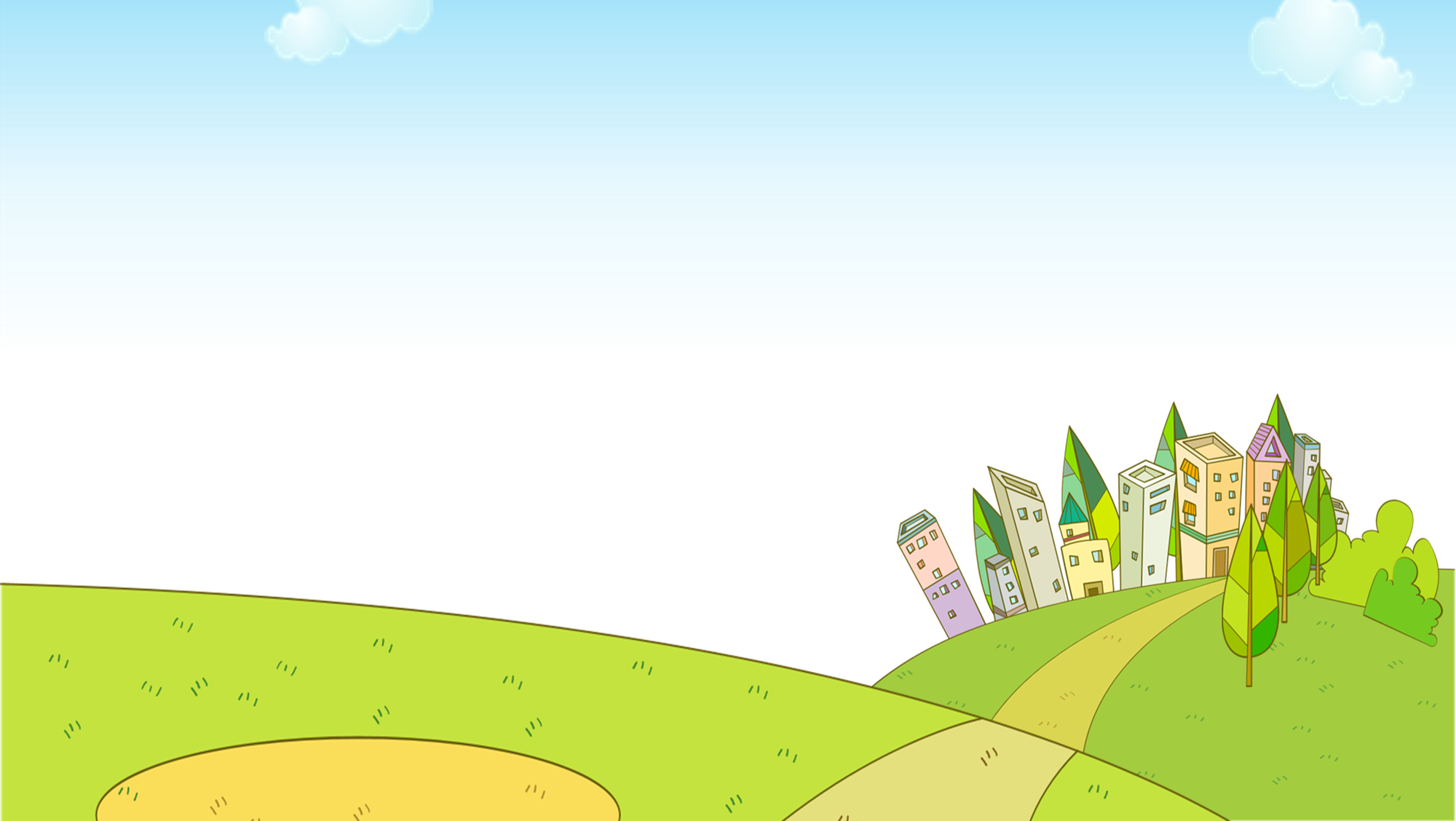 A. worker
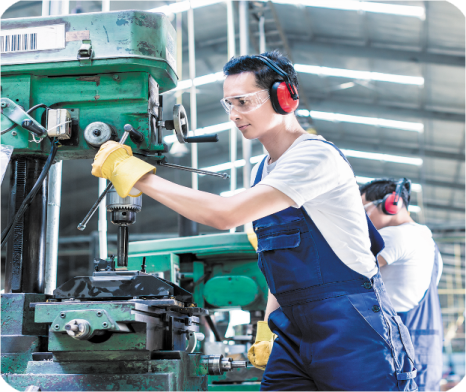 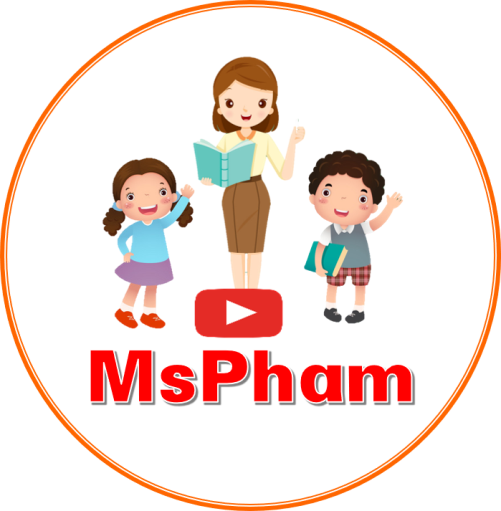 B. doctor
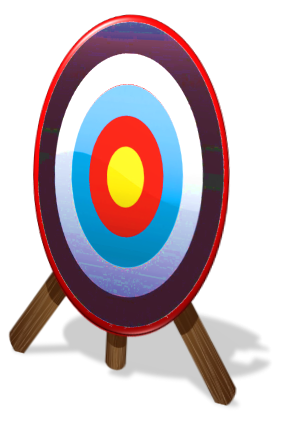 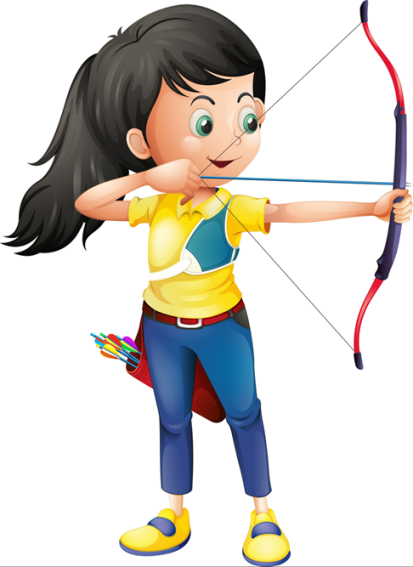 Ms Huyền Phạm
0936.082.789
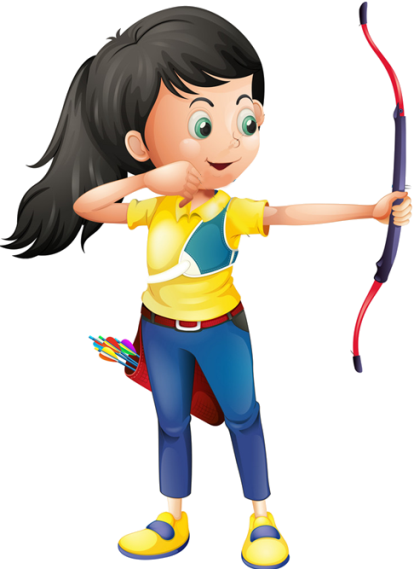 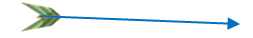 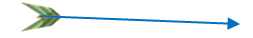 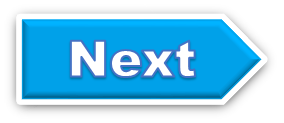 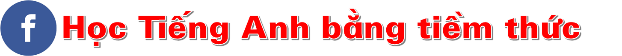 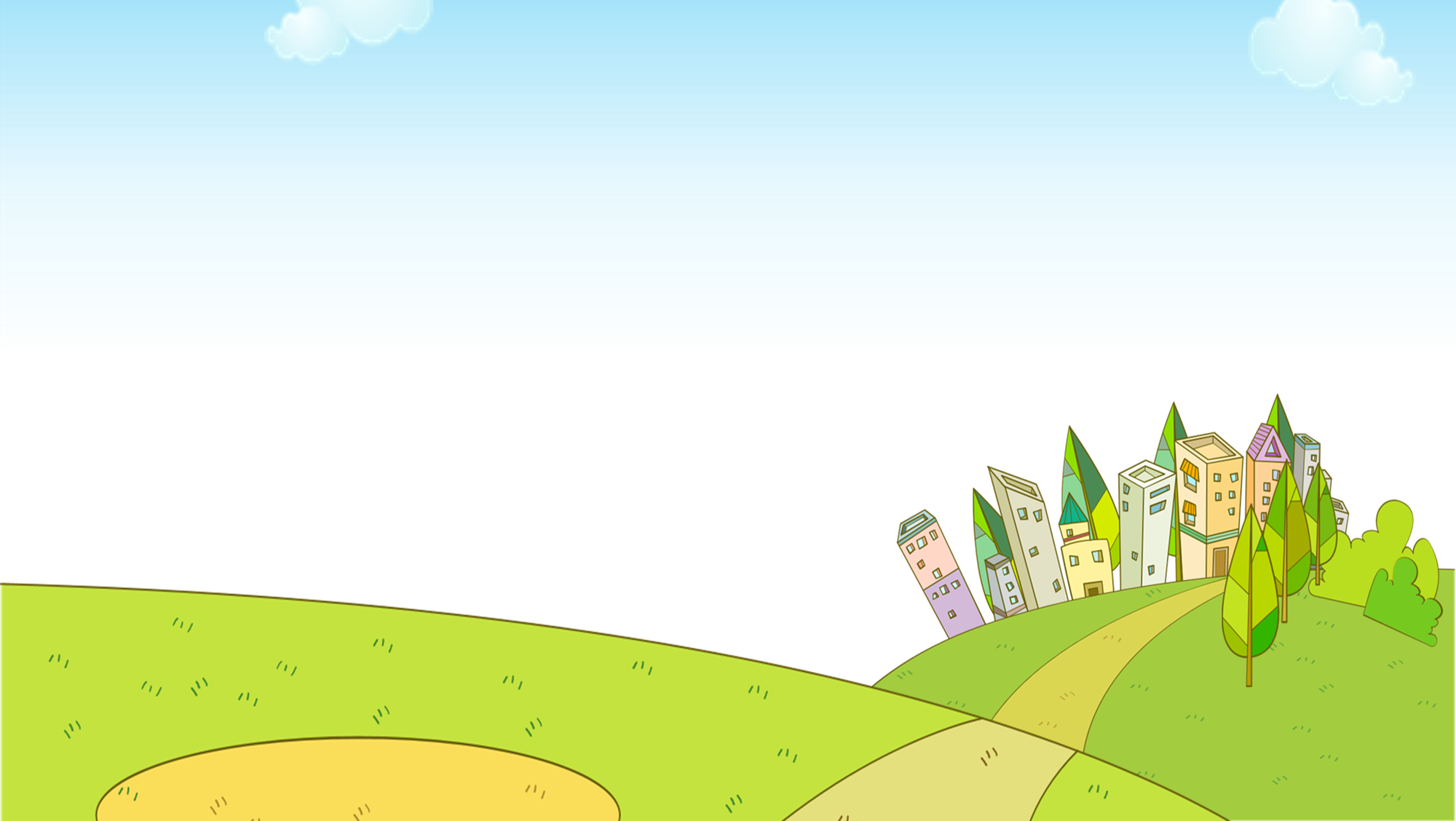 A. teacher
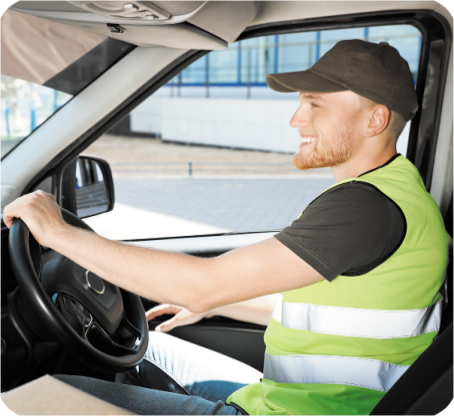 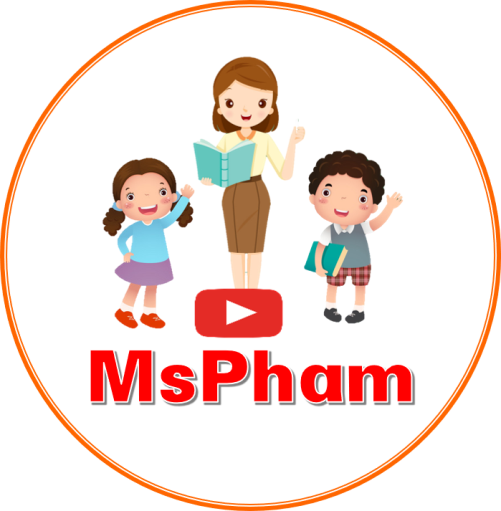 B. driver
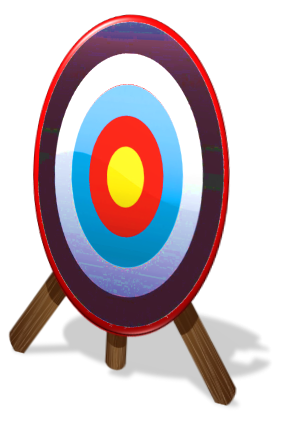 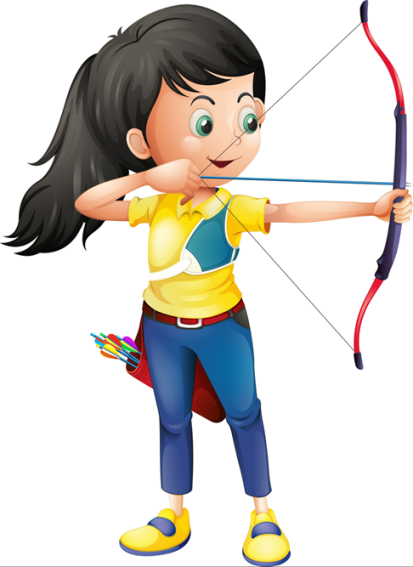 Ms Huyền Phạm
0936.082.789
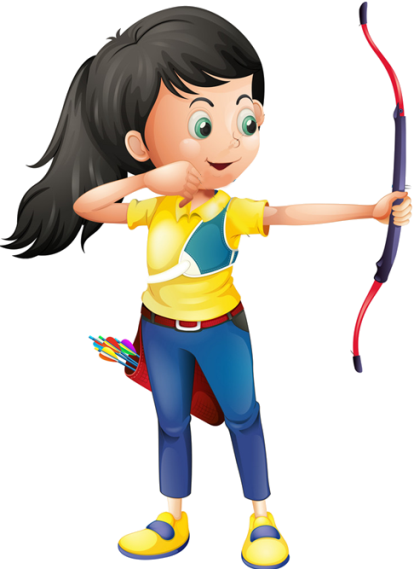 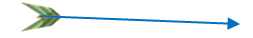 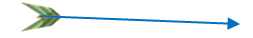 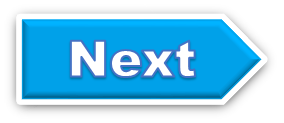 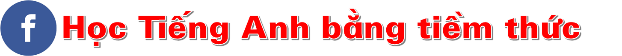 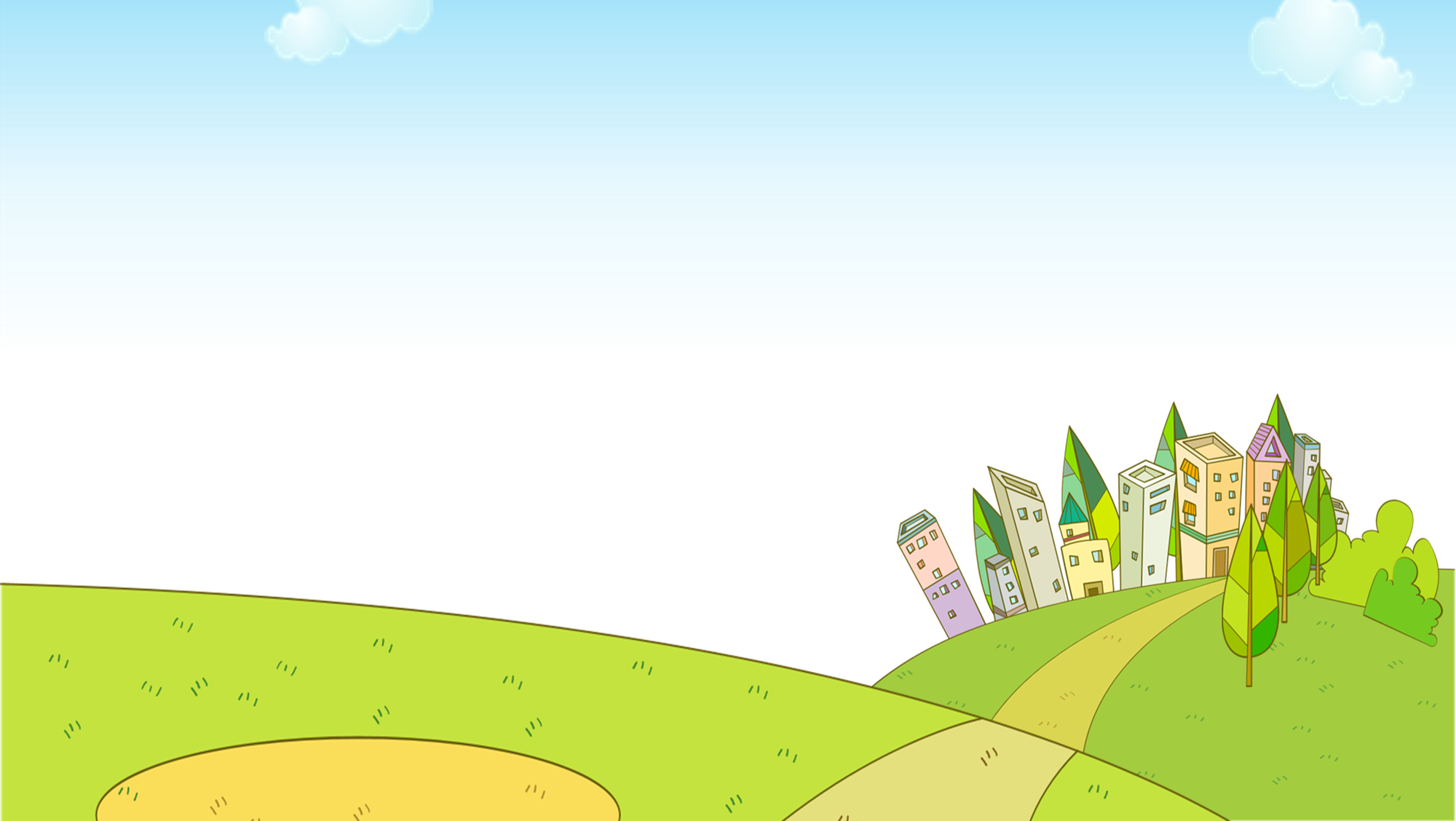 A. worker
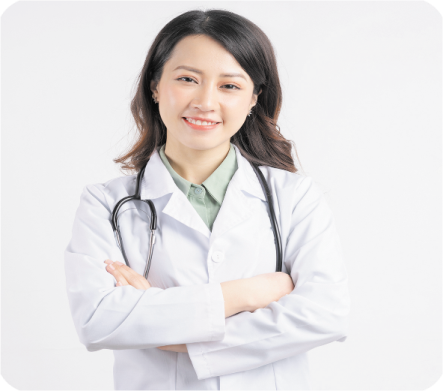 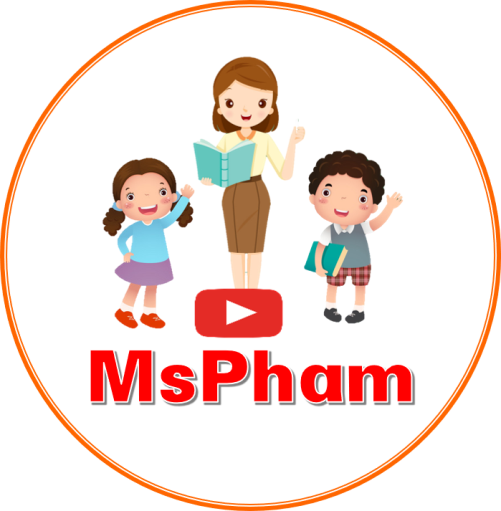 B. doctor
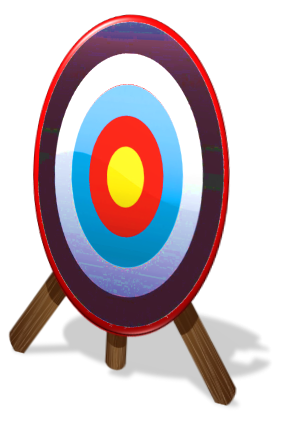 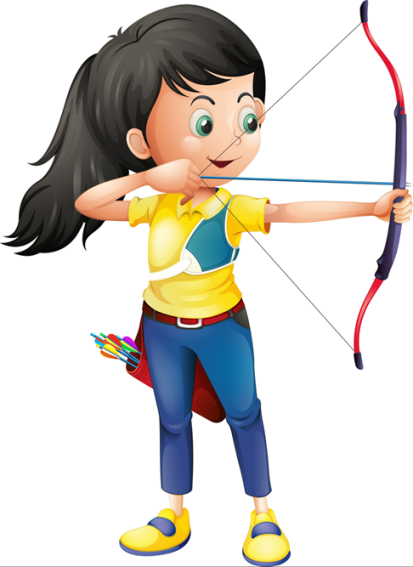 Ms Huyền Phạm
0936.082.789
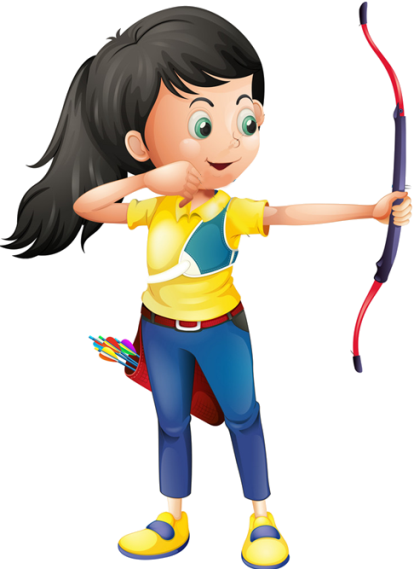 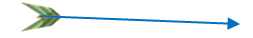 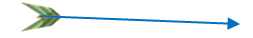 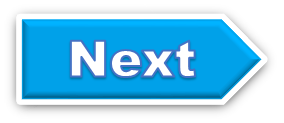 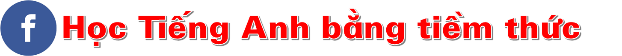 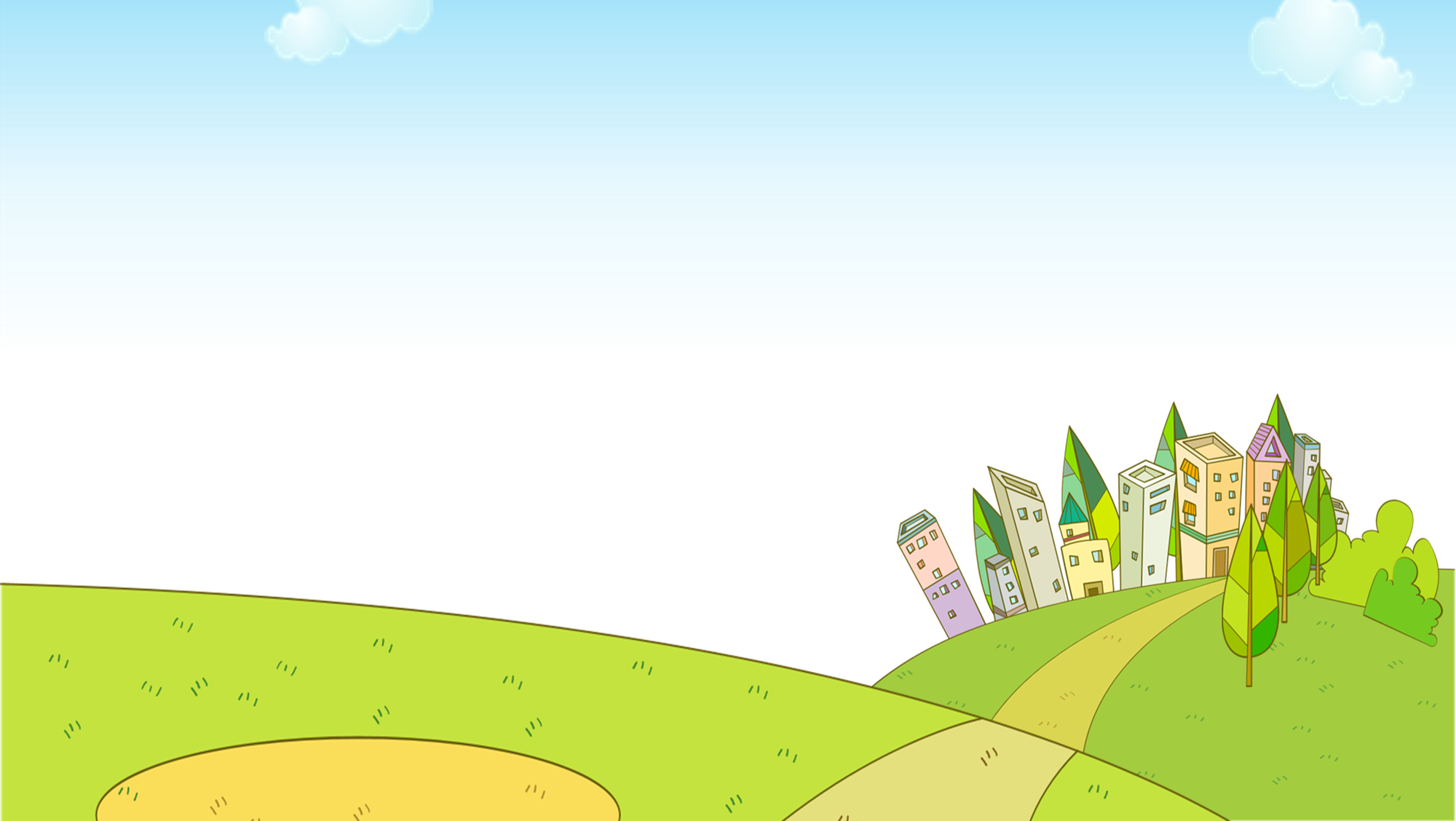 What’s his ______?
He’s a worker.
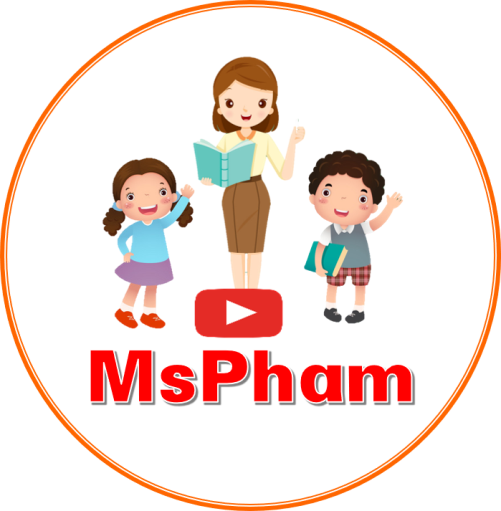 A. name
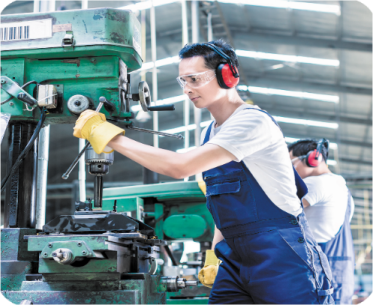 B. job
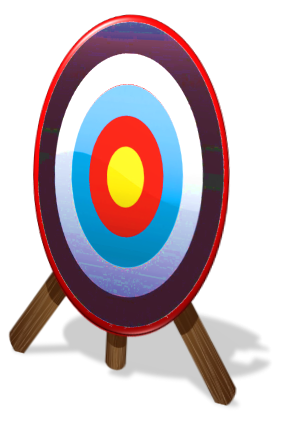 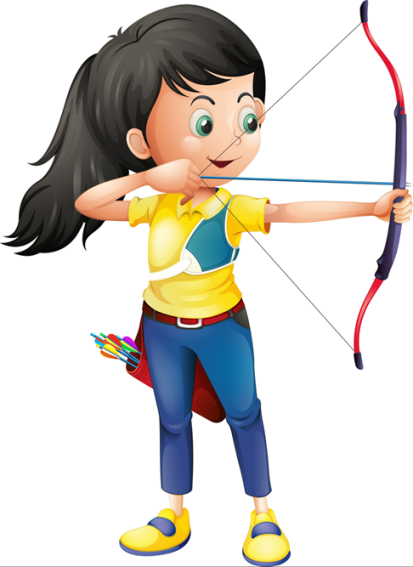 Ms Huyền Phạm
0936.082.789
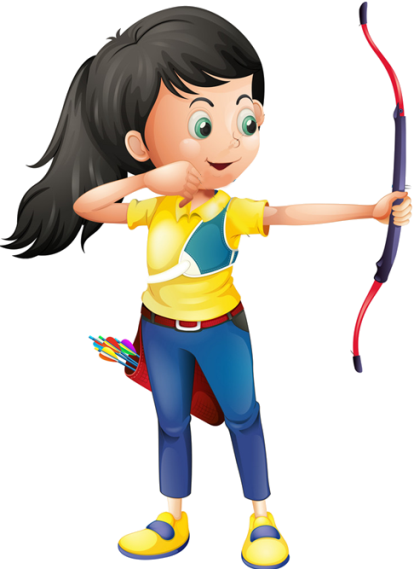 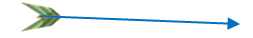 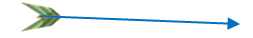 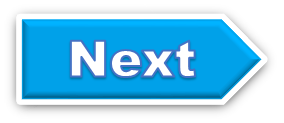 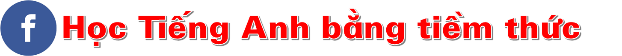 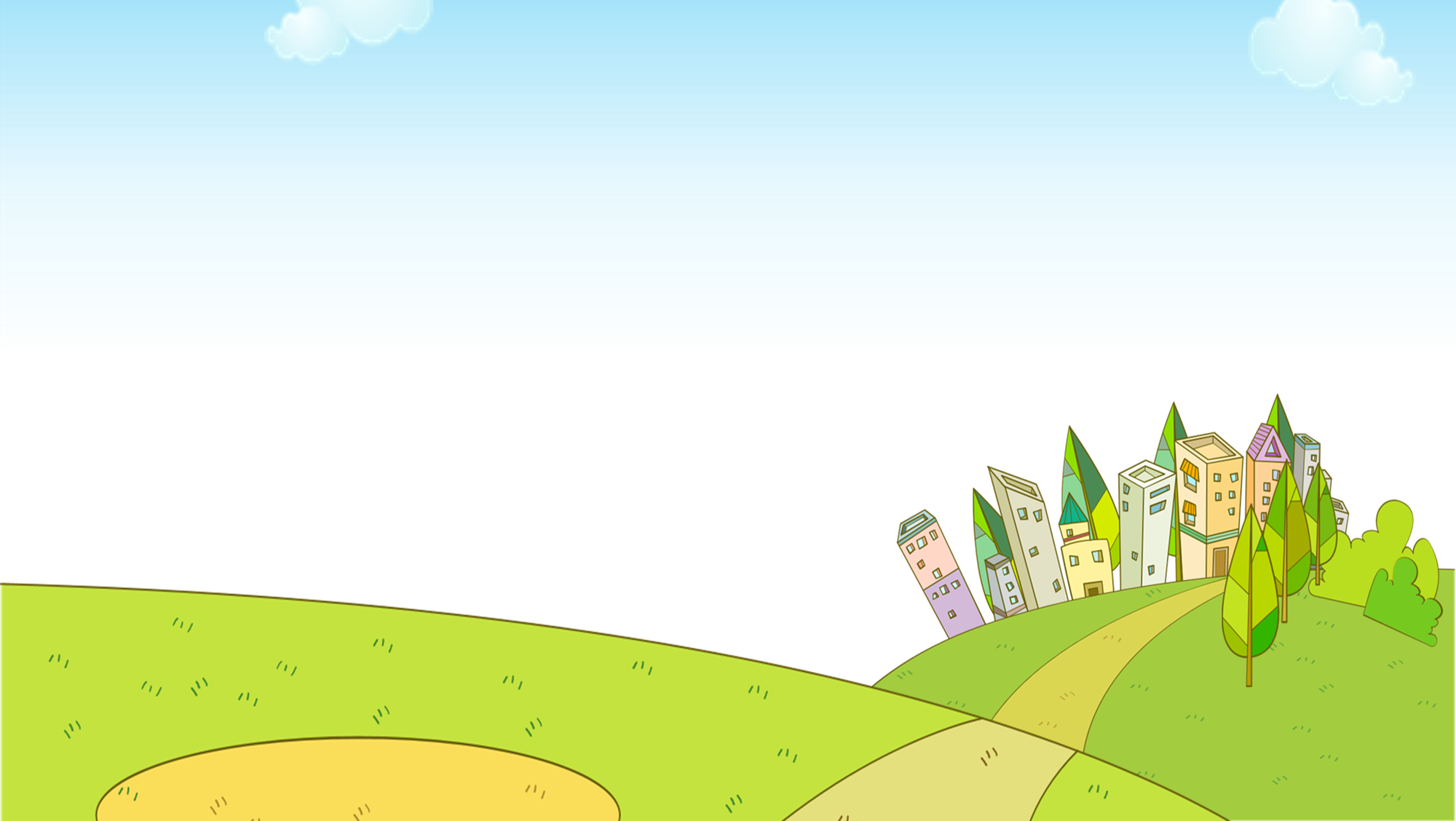 What’s ______ job?
He’s a doctor.
A. her
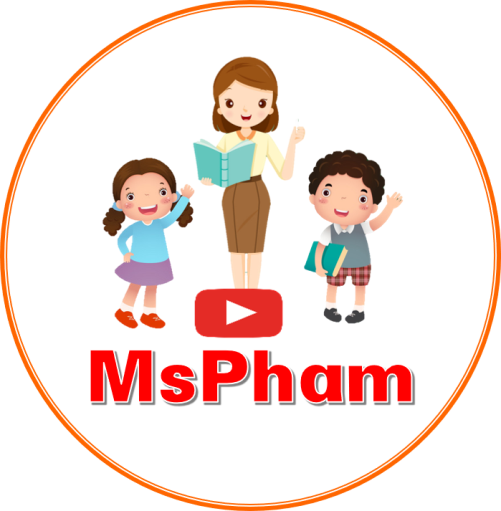 B. his
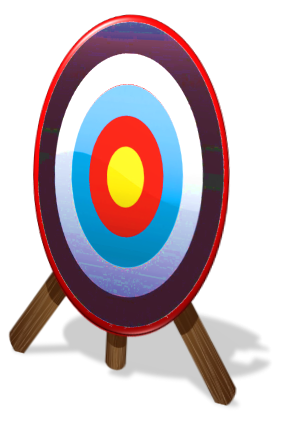 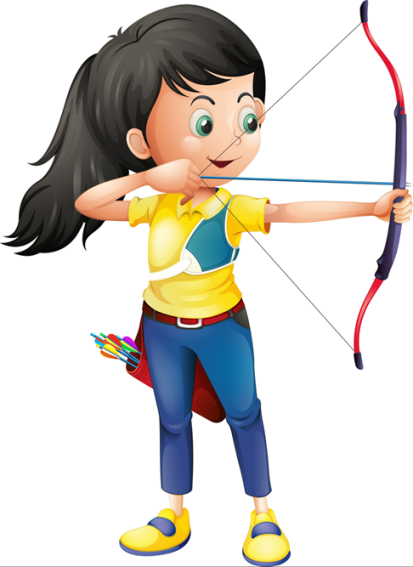 Ms Huyền Phạm
0936.082.789
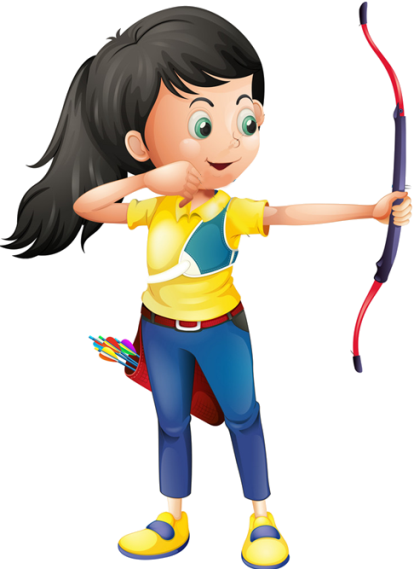 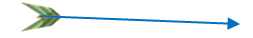 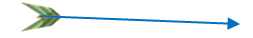 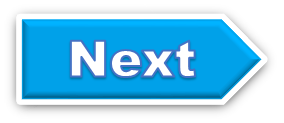 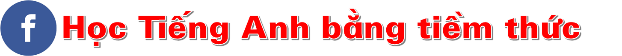 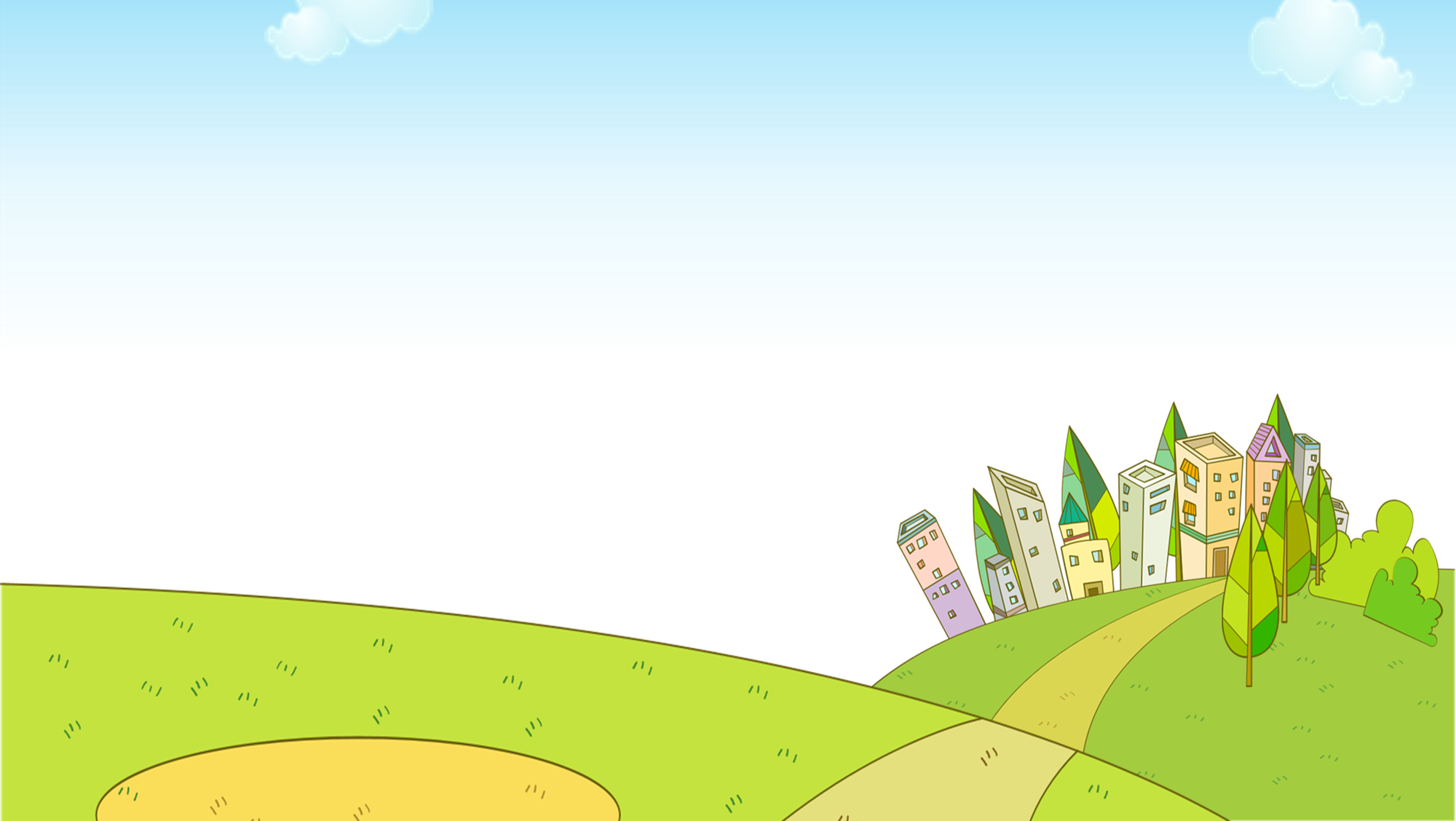 What is _____ job?
She is doctor.
A. her
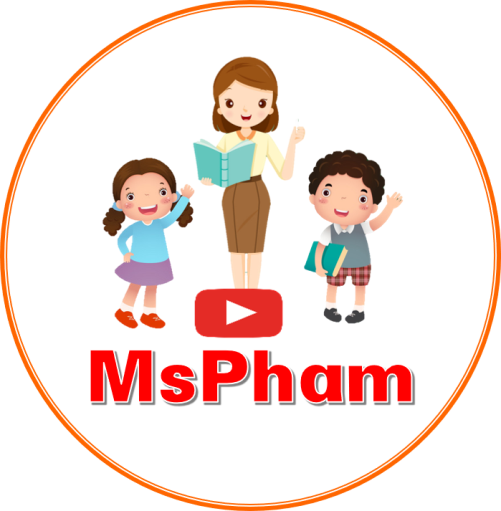 B. his
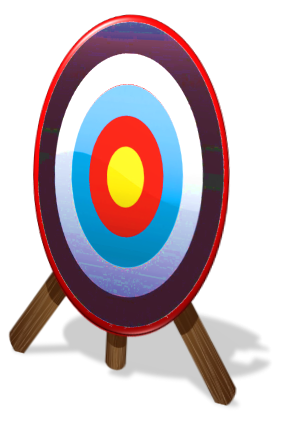 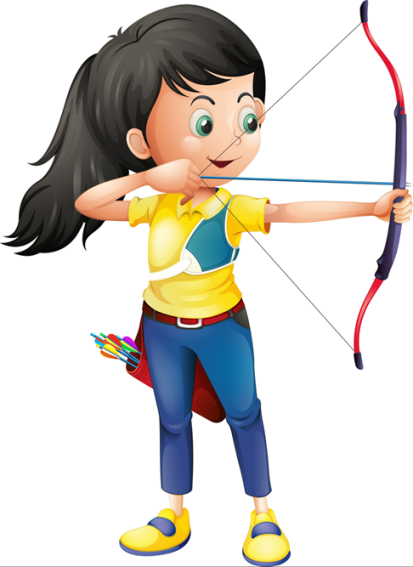 Ms Huyền Phạm
0936.082.789
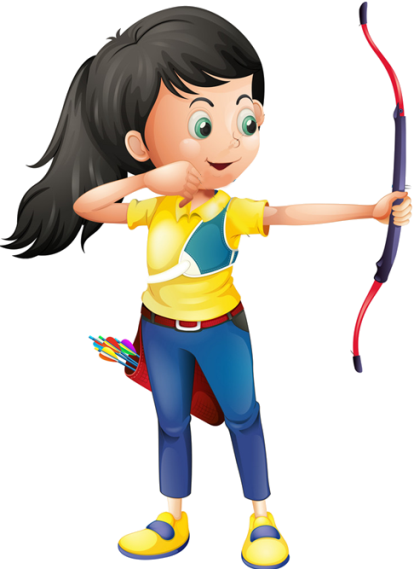 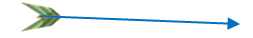 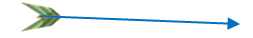 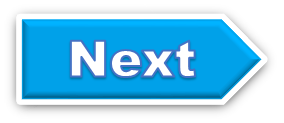 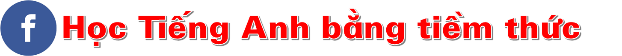 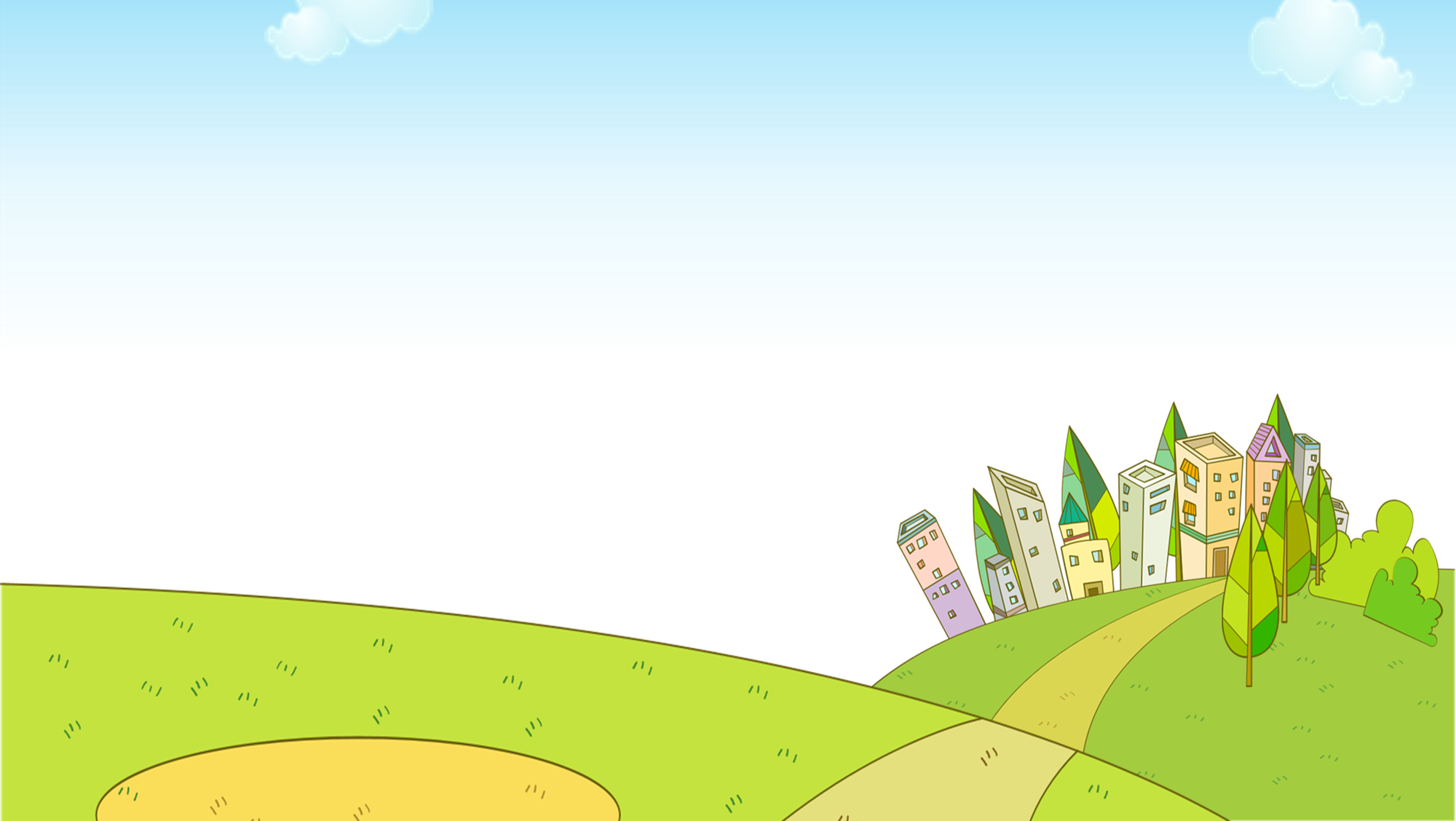 What’s his job?
______ a driver.
A. She’s
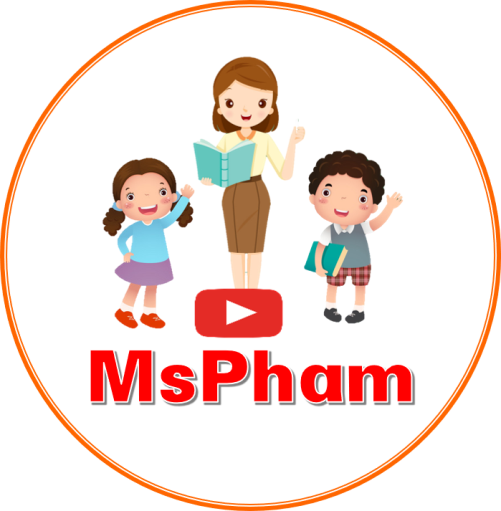 B. He’s
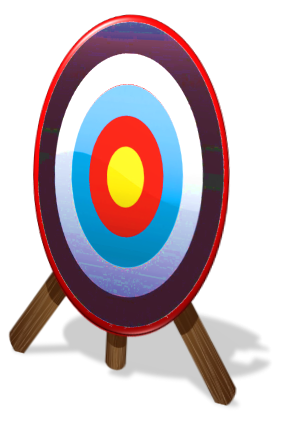 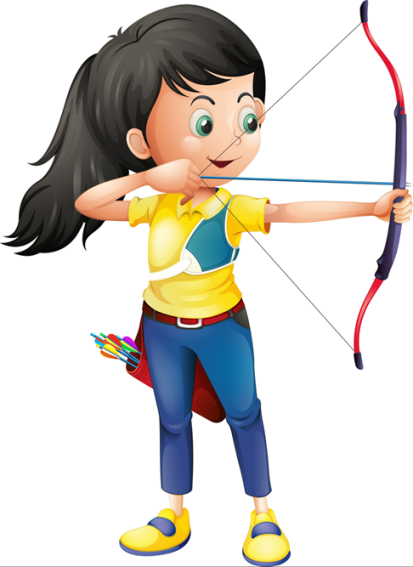 Ms Huyền Phạm
0936.082.789
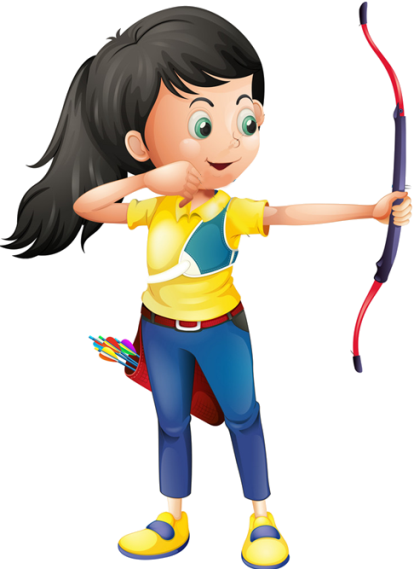 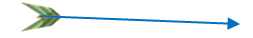 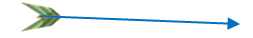 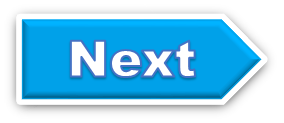 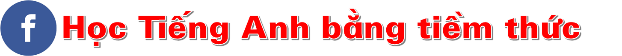 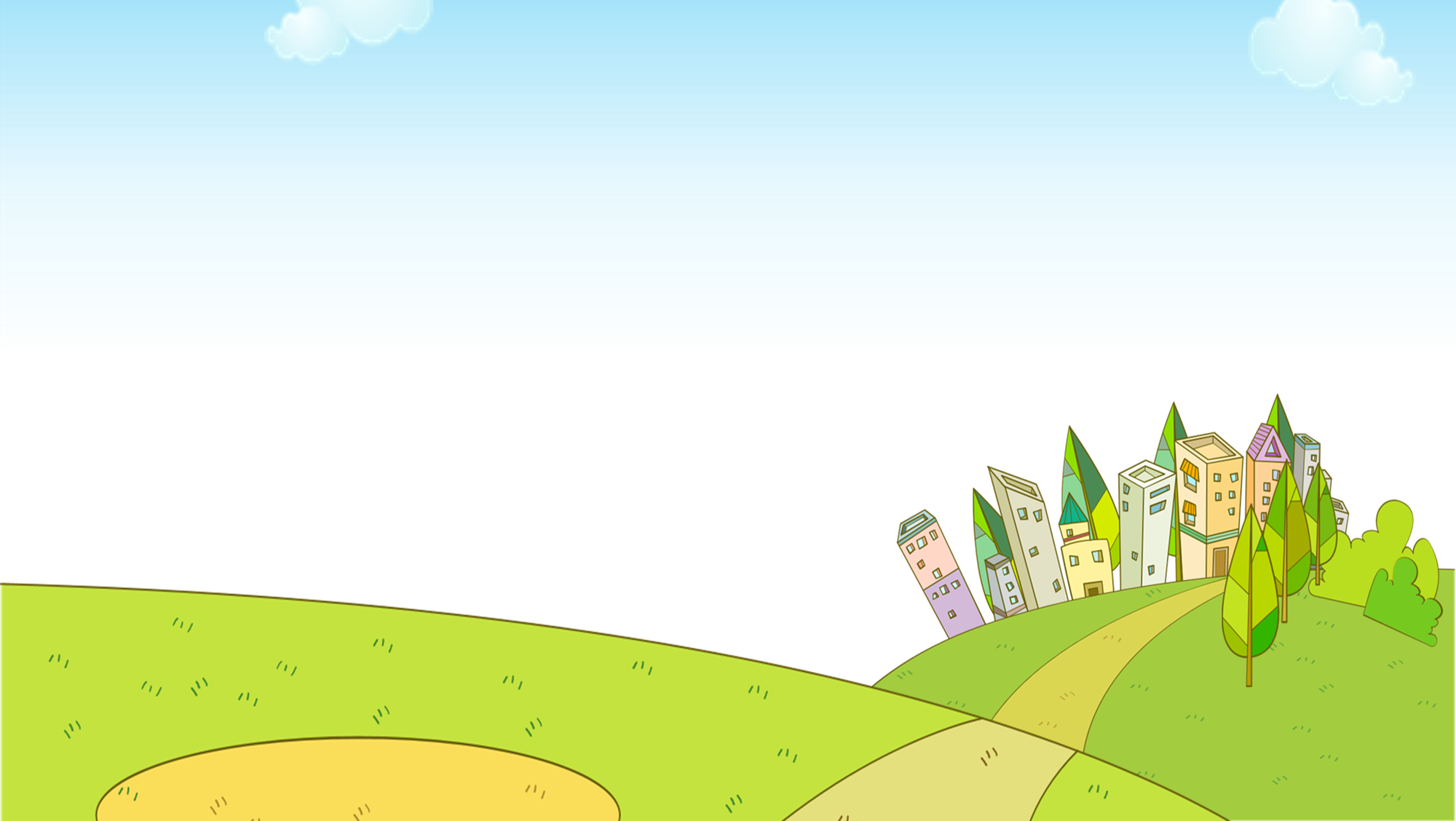 What’s her job?
______ a teacher.
A. She’s
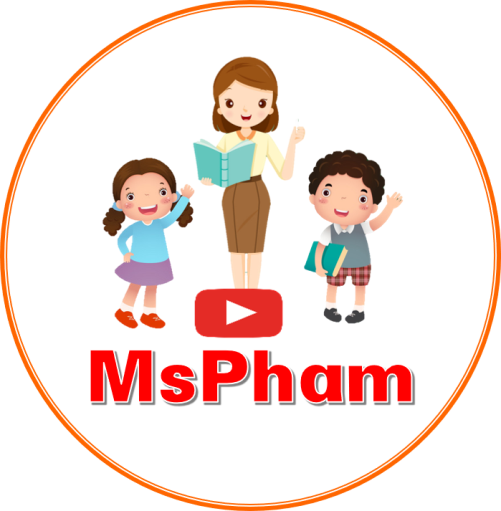 B. She
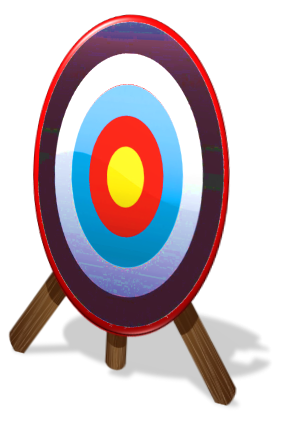 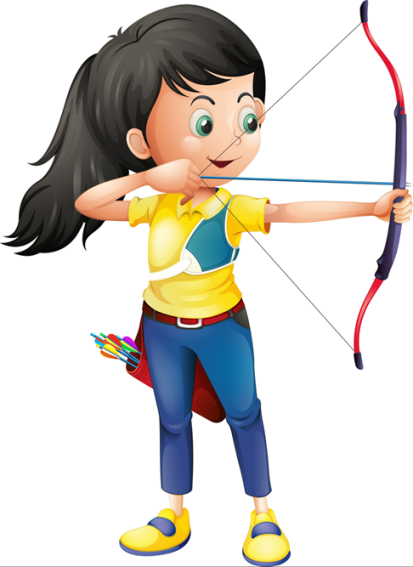 Ms Huyền Phạm
0936.082.789
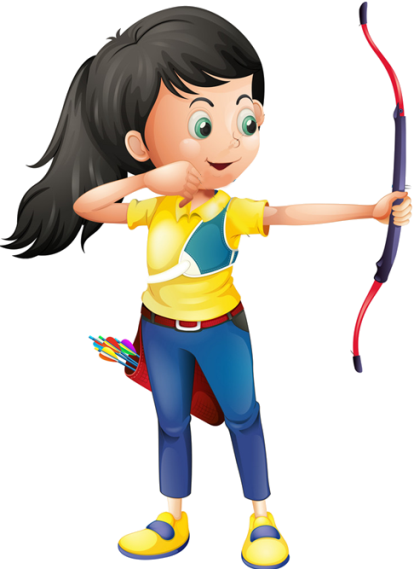 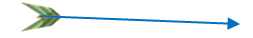 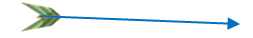 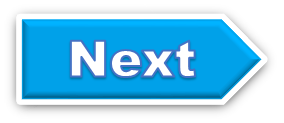 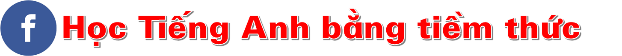 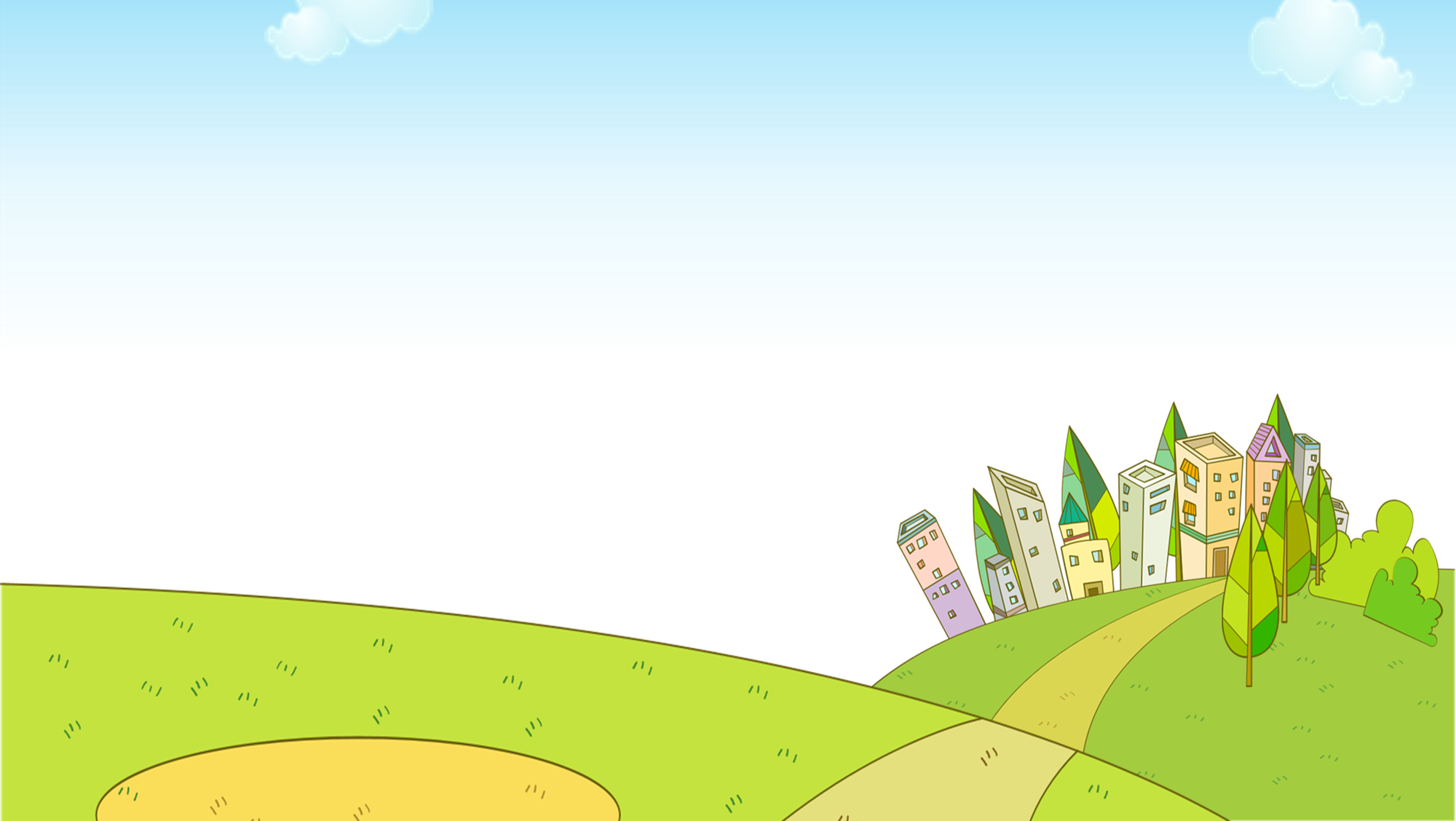 ______ her job?
A. What is
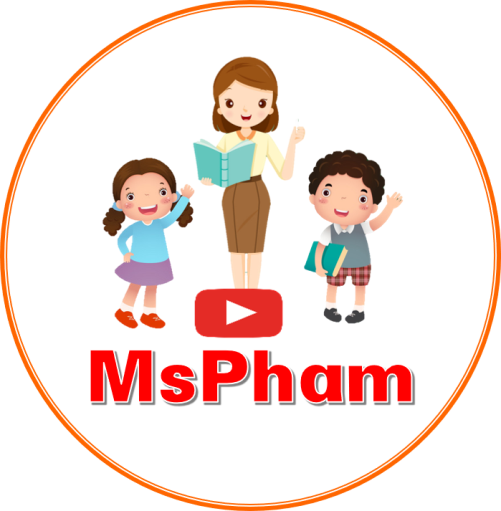 B. What
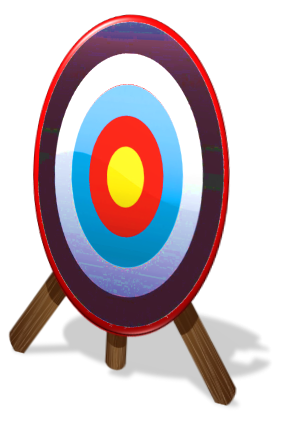 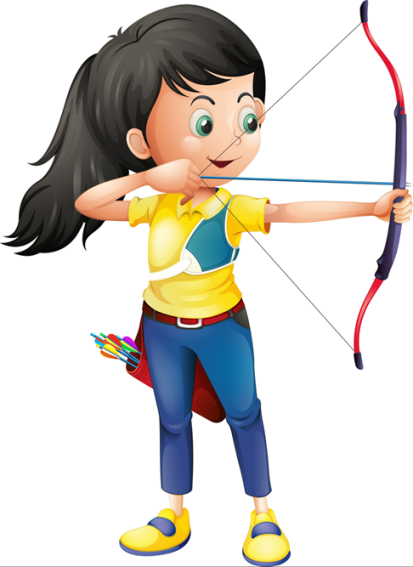 Ms Huyền Phạm
0936.082.789
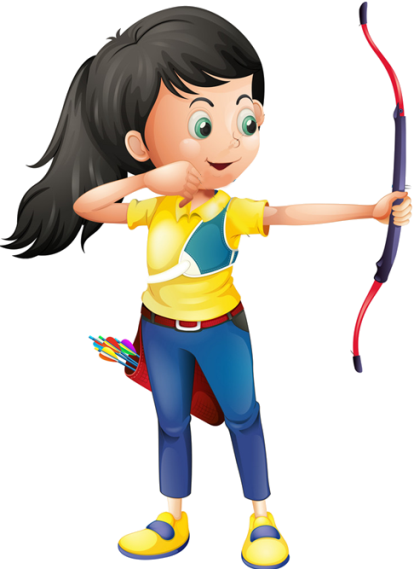 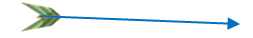 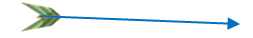 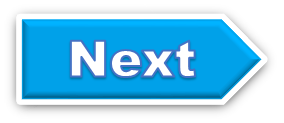 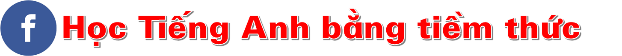 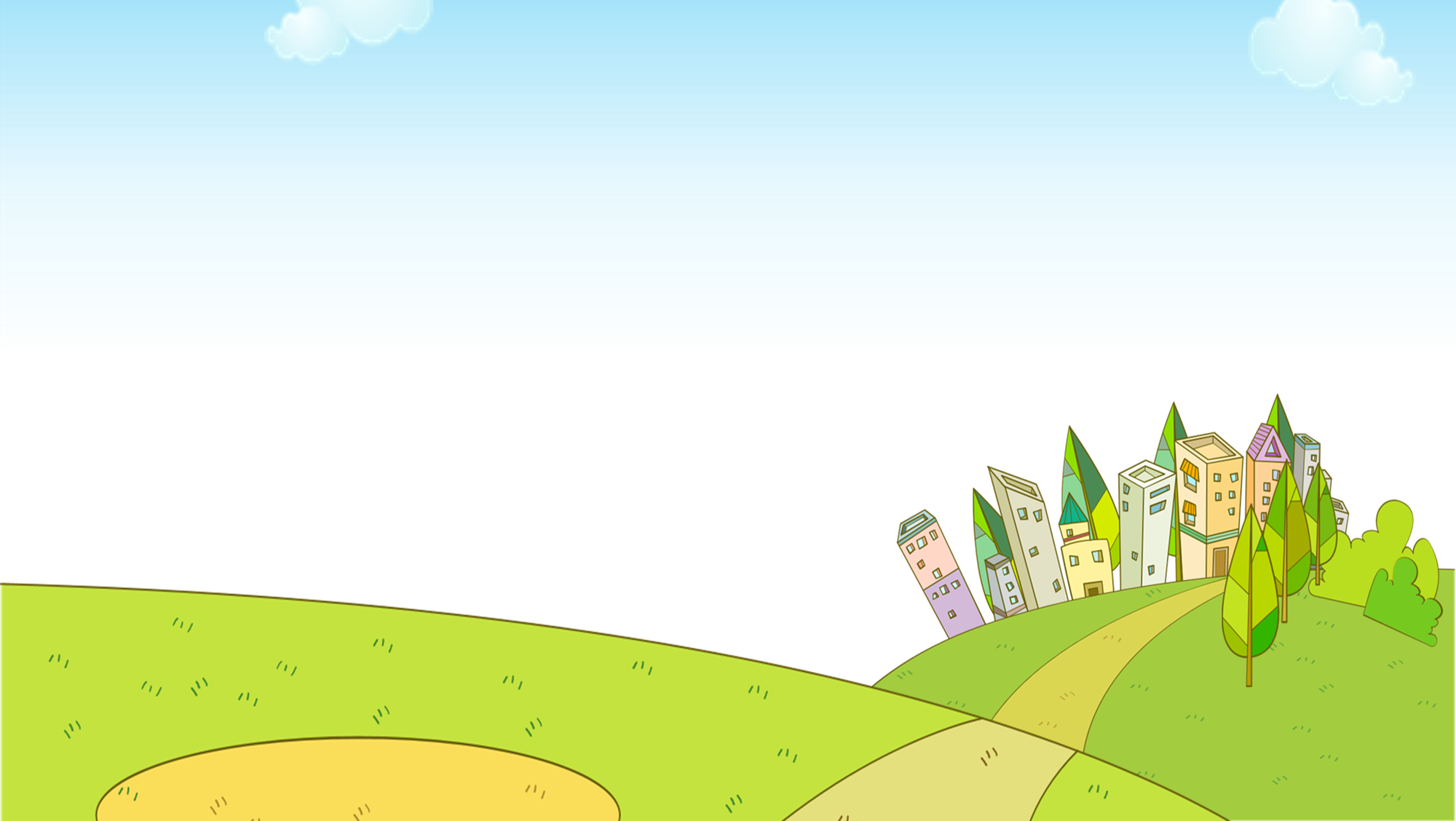 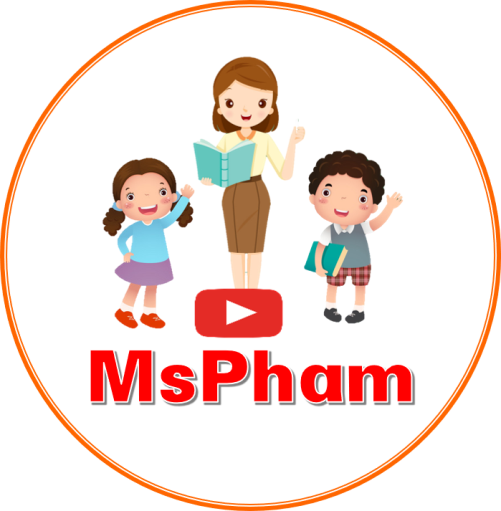 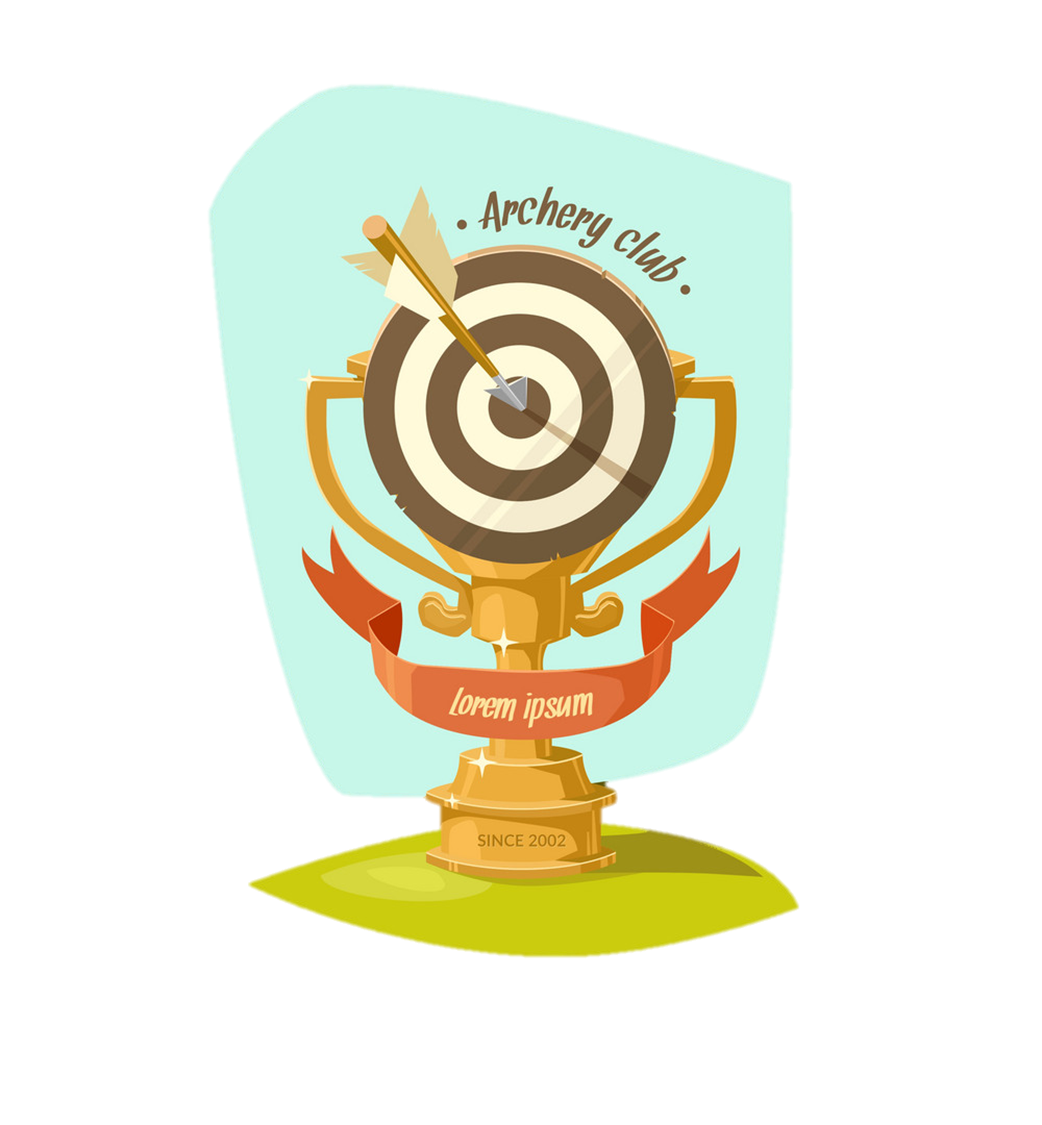 Good job!
Ms Huyền Phạm
0936.082.789
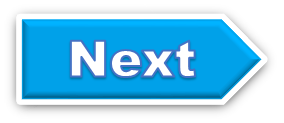 Wrap up
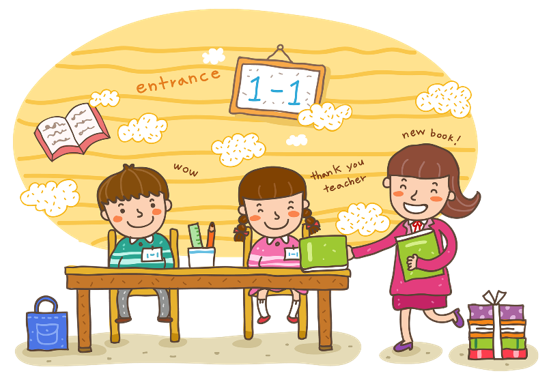 Review
he’s = he is
she’s = she is
What’s his / her job?
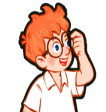 He’s / She’s______.
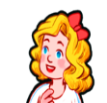 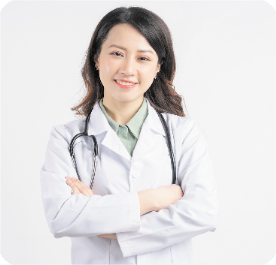 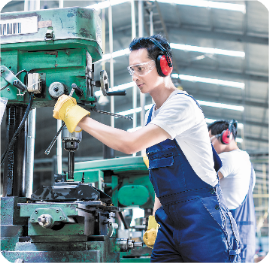 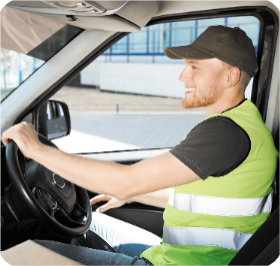 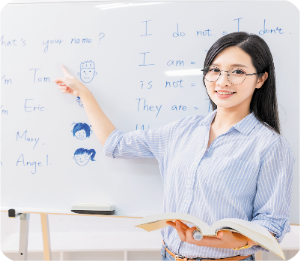 a worker
a doctor
a driver
a teacher
Homework
Learn by heart all the new words.
Read again the dialogue in part 1.
Facebook: Bùi Liễu  
0968142780
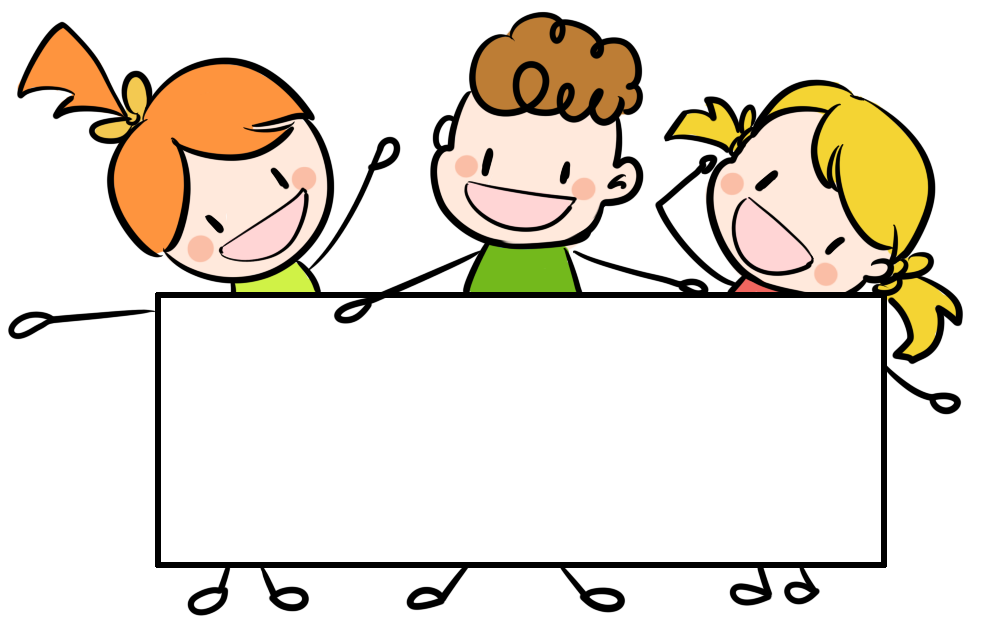 Thank you!